TWG 1992 Photos
Created November 5, 2020
1992 100 TWG Annual MeetingSavoy Suites hotel, GeorgetownFebruary 29
See 1992 February TWG NEWS for Annual Meeting planning and March TWG NEWS for Annual Meeting coverage

Elected to the Board: Lydia Chopivsky-Benson – President; Roman Goy – Vice President; Orysia Pylyshenko - Secretary; Mykola Babiak – Treasurer; Natalie Korytnyk – Events Director; Vera Kaczmarsky - Public Relations; George Masiuk – Membership Director; Bohdan Radejko - Special Projects

Members at Large: Yaro Bihun, Sophia Caryk, Laryssa Chopivsky, Orest Deychakiwsky, Marta Jarosewich, Daria Stec, Natalie Sluzar

Auditing Committee: Myron Wasylyk, Steve Boyduy

Presidium: R.L. Chomiak, Orysia Pylyshenko
1992 200 TWG Leadership Conference Washington Court Hotel October 9-11 Photographs
See Leadership Conference Announcement in 1992 April-May TWG NEWS, page 5
See Leadership Conference Planning in 1992 April-May, July-August, and September TWG NEWS
See TWG_1992_Leadership_Conference_Booklet for Conference Program and Speaker Biographies
See 1992 October, November, and December TWG NEWS for Leadership Conference Coverage
See TWG Leadership Conference coverage by The Ukrainian Weekly: The_Ukrainian_Weekly_1992-42
1992 201 TWG Leadership Conference Reception at the Hungarian Embassy October 9 Photographs
Amb. Oleh Bilorus
Amb. Pal Tar; Sophia Caryk, TWG President Lydia Chopivsky-Benson
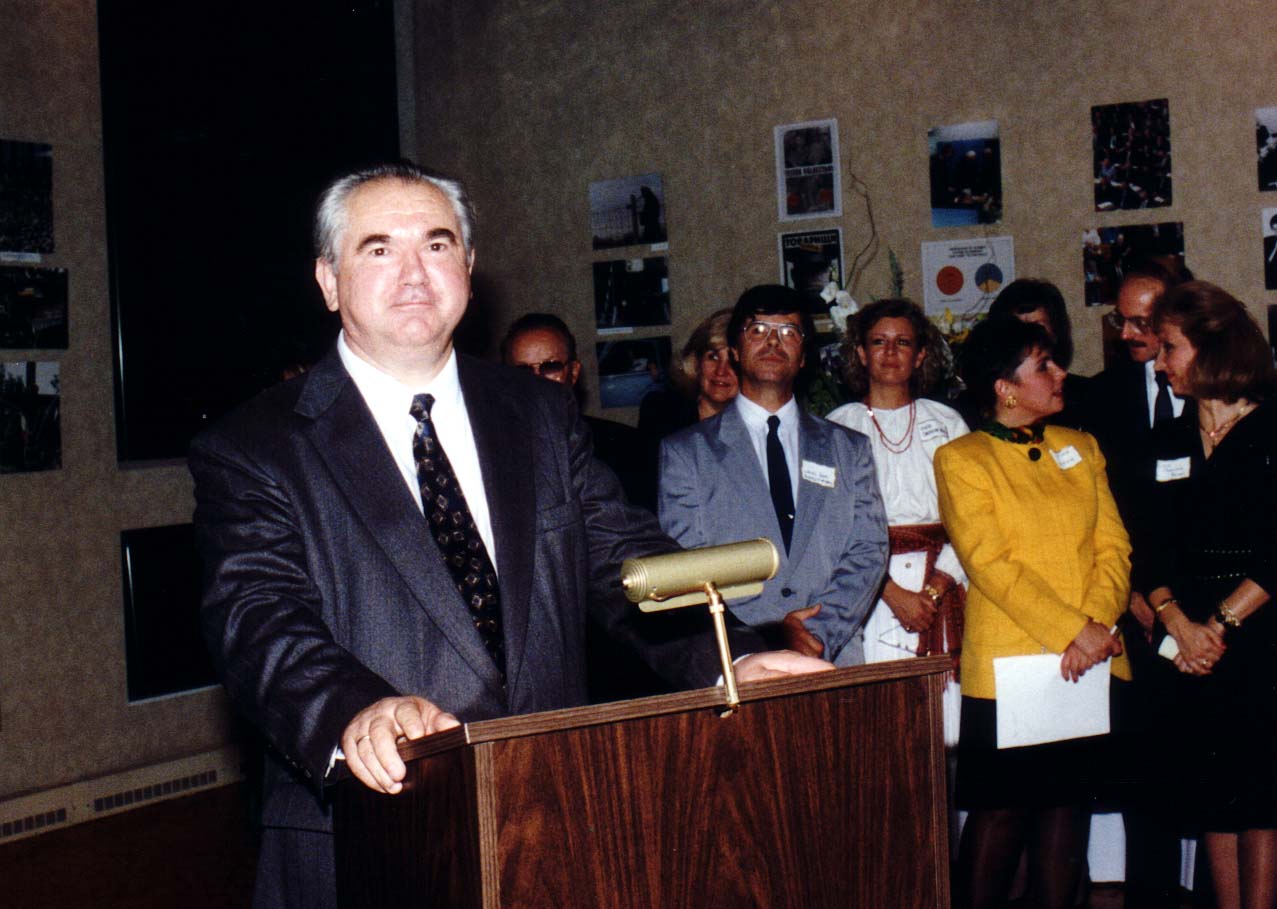 [Speaker Notes: TWG_Photo_1992_No_202__Oct_9__Leadership_Conference__Hungarian_Embassy__Ukraine_Ambassador_to_United_States_Oleh_Bilorus

See 1992 October TWG NEWS, page 1, for event coverage]
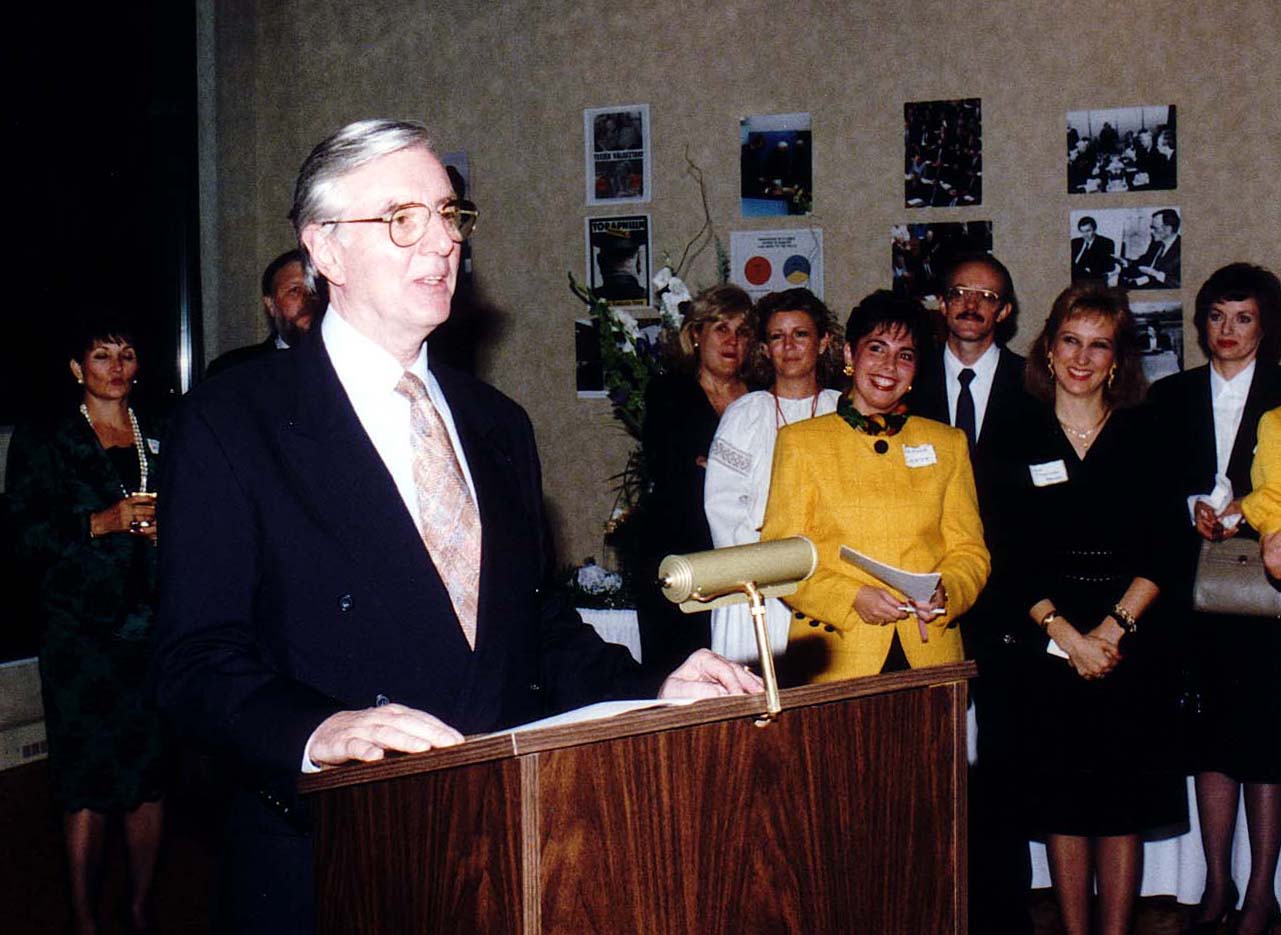 [Speaker Notes: TWG_Photo_1992_No_203__Oct_9__Leadership_Conference__Reception_at_Hungarian_Embassy__Hungarian_Ambassador_Pal_Tar__in_yellow_Sophia_Caryk__TWG_President_Lydia_Chopivsky_Benson


See 1992 October TWG NEWS for event coverage]
1992 210 TWG Leadership Conference Opening Address October 10 Photographs
Roman Goy
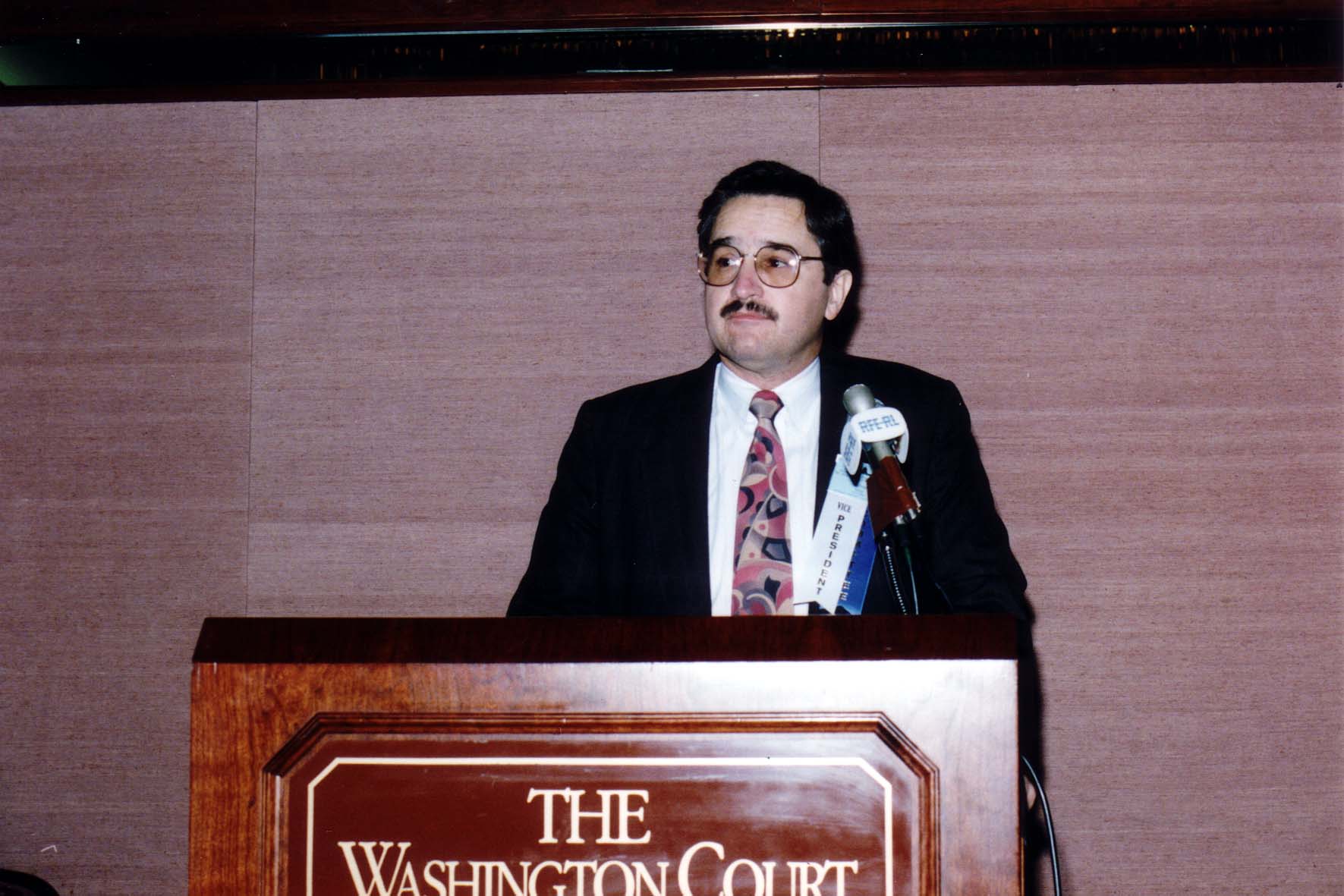 [Speaker Notes: TWG_Photo_1992_No_212__Oct_10__Leadership_Conference__Conference_Chairman_Roman_Goy_MD]
1992 230 TWG Leadership Conference Banquet October 10 Photographs
Journalism Award: Cord Meyer
Amb. Roman Popadiuk, Amb. Oleh Bilorus
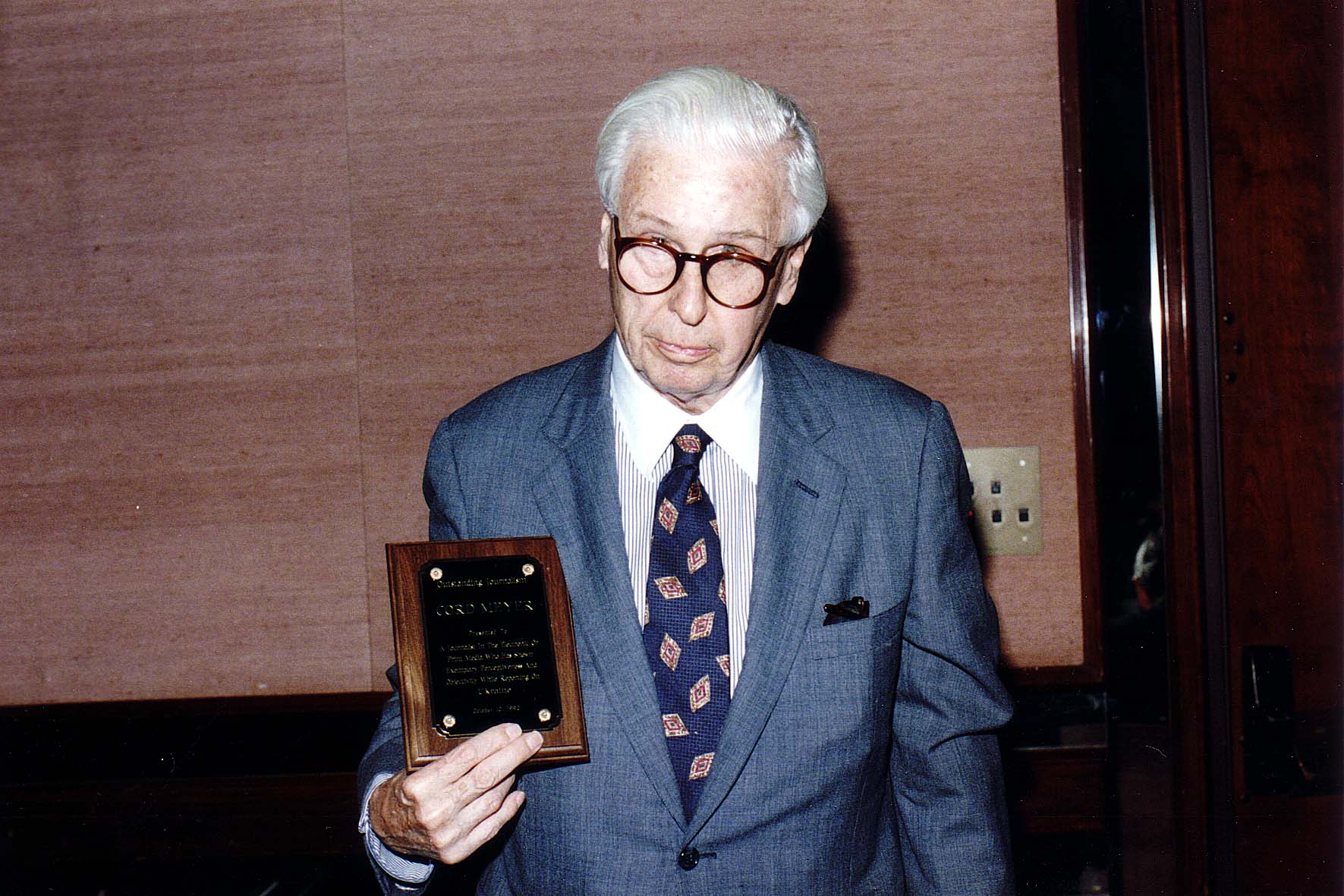 [Speaker Notes: TWG_Photo_1992_No_232__Oct_10__Leadership_Conference__Outstanding_Journalism_Award_Recipient_Syndicated_Columnist_Cord Meyer

See 1992 November TWG NEWS, page 9, for event coverage]
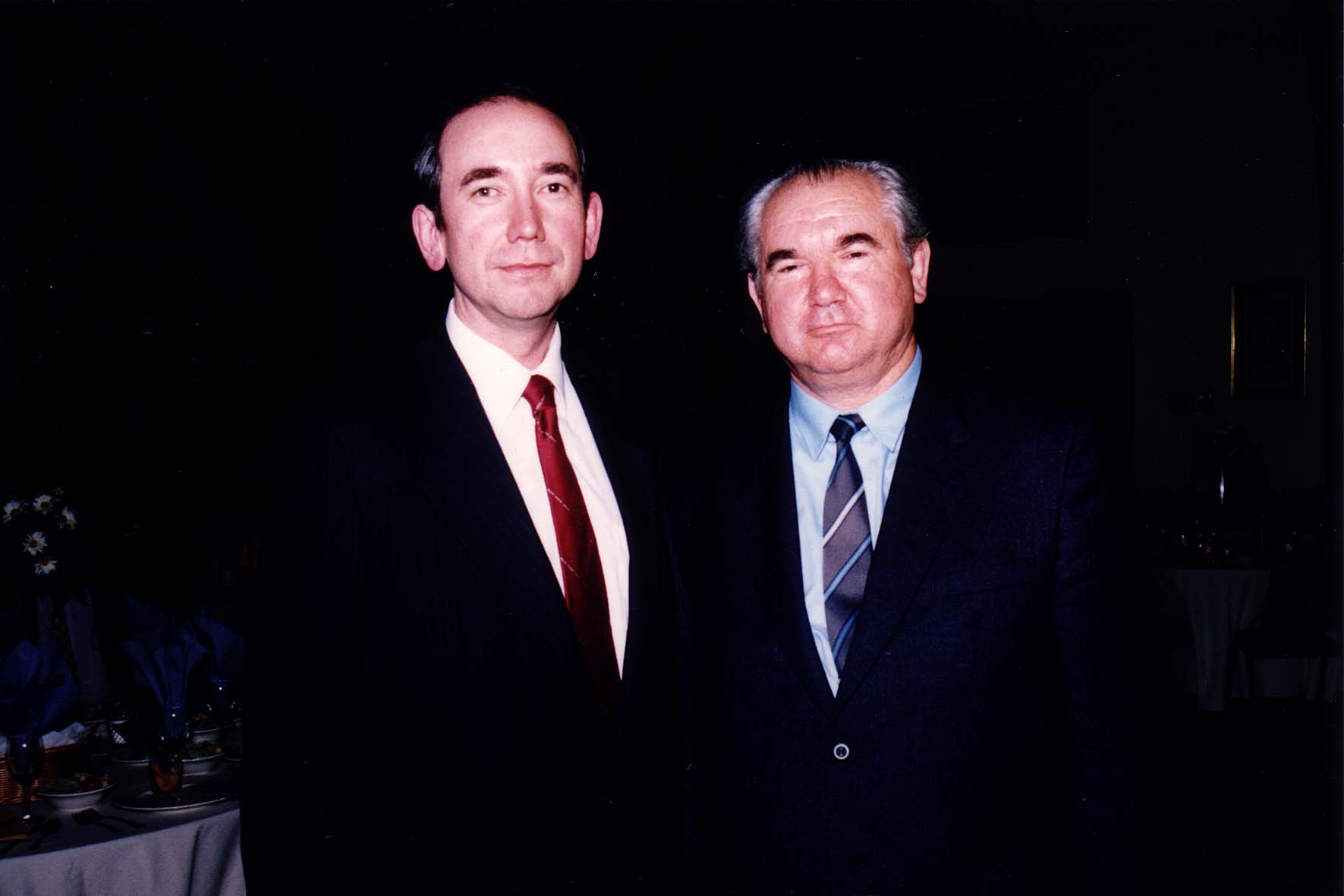 [Speaker Notes: TWG_Photo_1992_No_234_Oct_10__Leadership_Conference__United_States_Ambassador_to_Ukraine_Roman_Popadiuk_Ukraine_Ambassador_Oleh_Bilorus

Note: Ambassador Bilorus delivered the Opening Address to the TWG Leadership Conference and its coverage is in 1992 October TWG NEWS, page 4]
1992 240 TWG Leadership Conference Session 1: Domestic Issues in Ukraine October 10 Photographs
Adrian Karatnycky
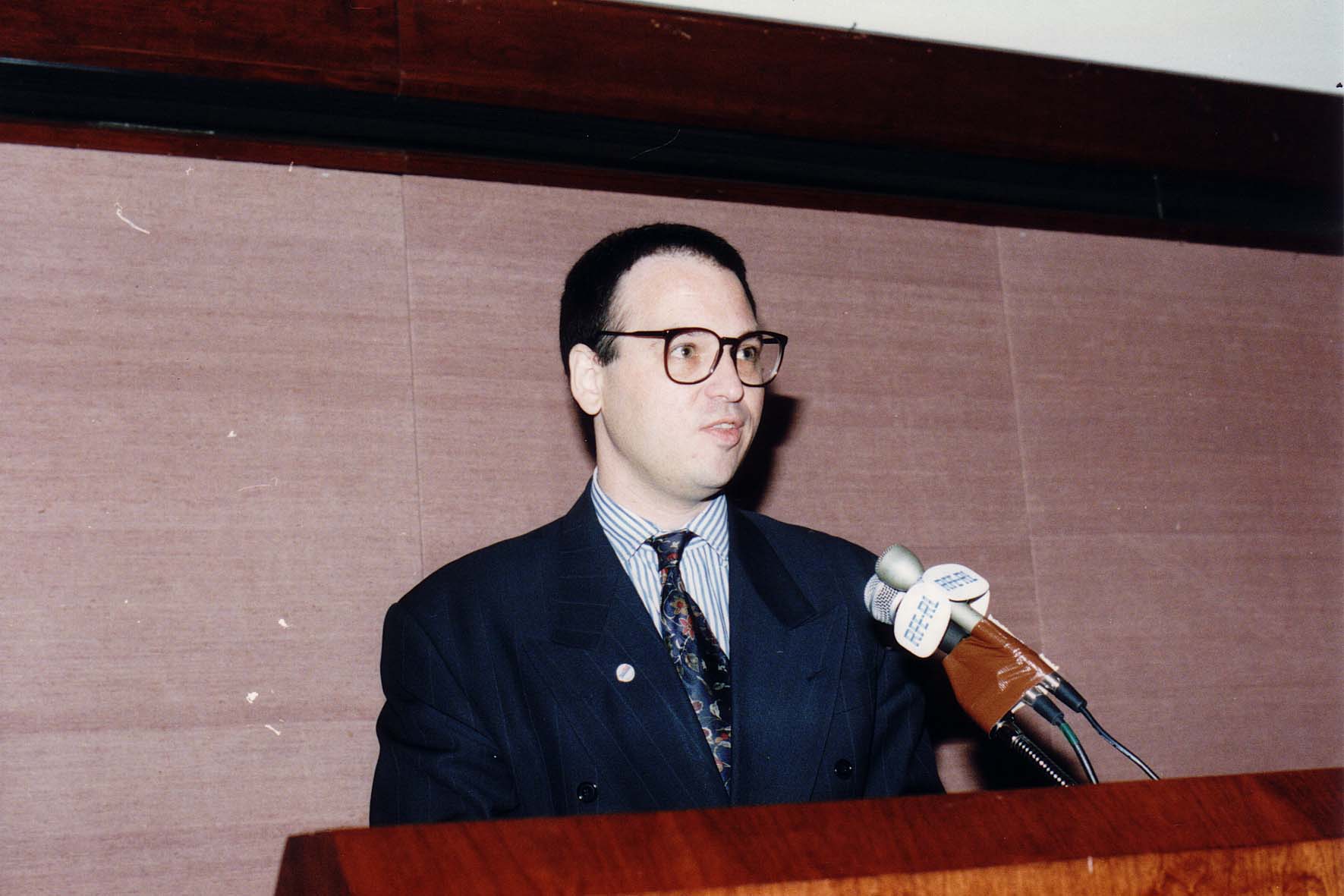 [Speaker Notes: TWG_Photo_1992_No_241__Oct_10__Leadership_Conference_Session_1__Assistant_to_President_of_AFL-CIO_Adrian_Karatnycky

See 1992 October TWG NEWS, page 4 and 5 for event coverage]
1992 250 TWG Leadership Conference Session 2: International Trade, Investment and Technical Assistance October 10 Photographs
Serhiy Koulyk
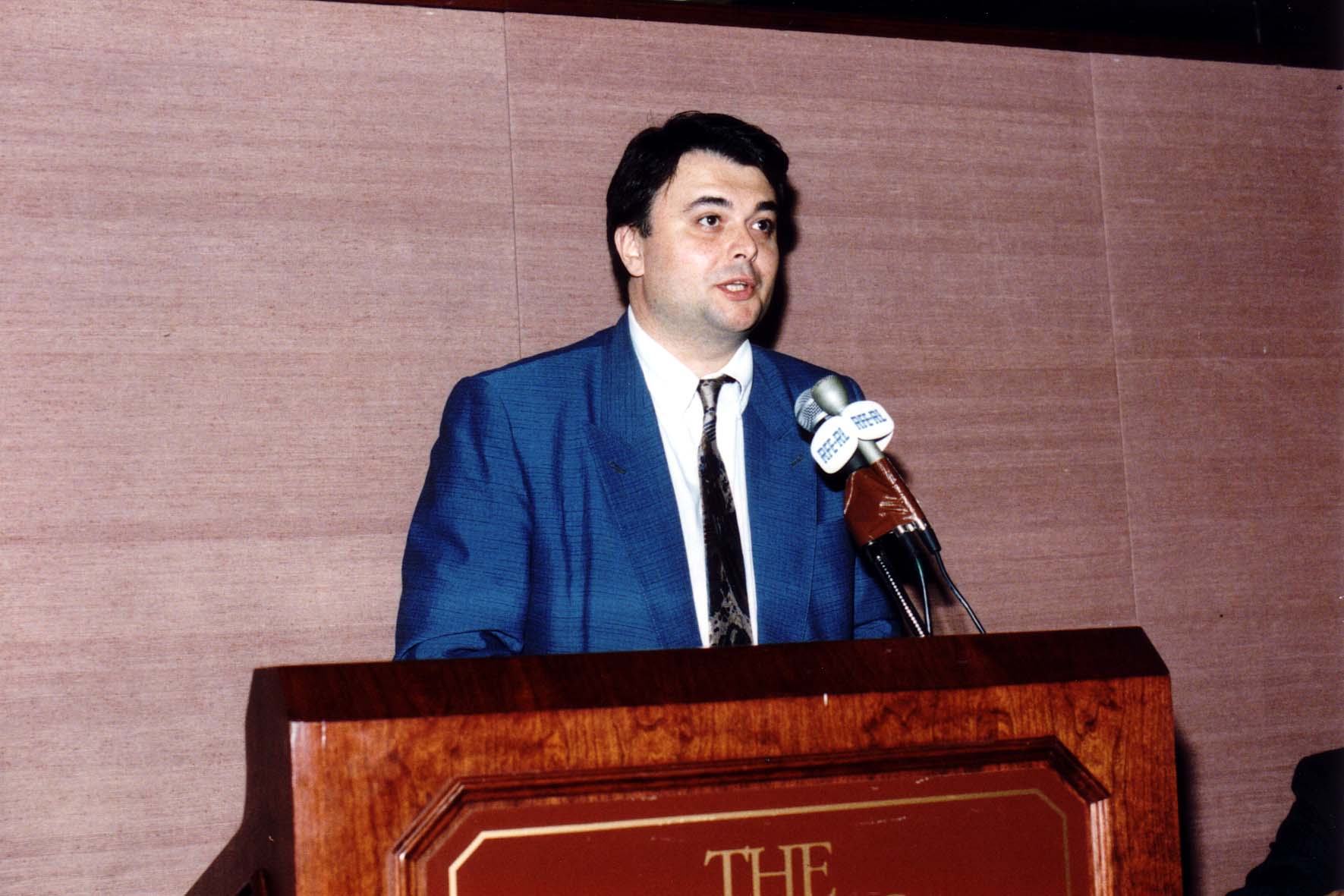 [Speaker Notes: TWG_Photo_1992_No_251__Oct_10__Leadership_Conference_Session_2__Ukrainian_Embassy_Principal_Economic_Officer_Serhiy_Koulyk

See 1992 November TWG NEWS, page 4, for event coverage]
1992 260 TWG Leadership Conference Science and Technology Base for Modern Infrastructure October 10 Photographs
Marta Cehelsky
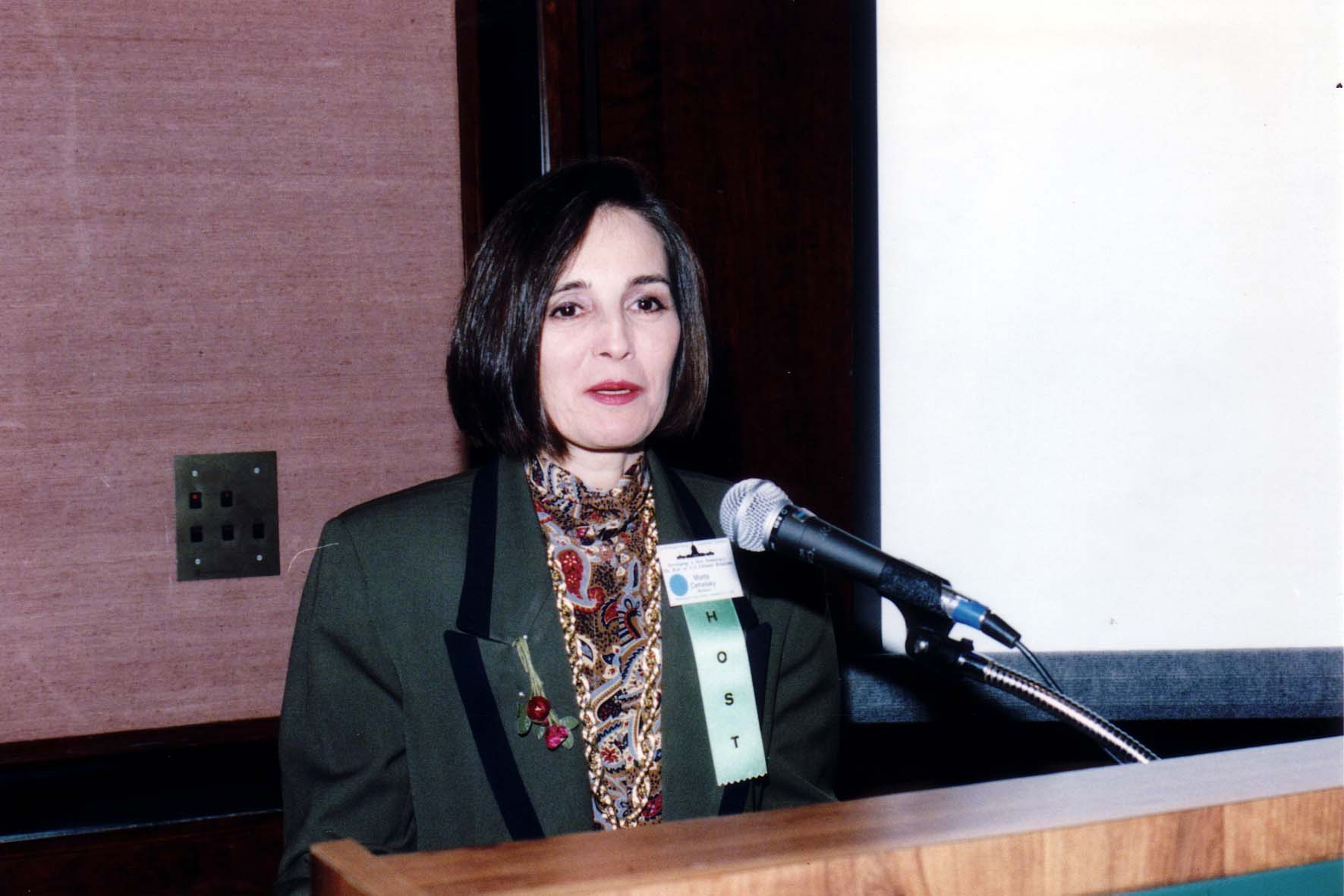 [Speaker Notes: TWG_Photo_1992_No_261__Oct_10__Leadership_Conference_Science_and_Technology_Panel__National_Science_Board_Marta_Cehelsky


See 1992 November TWG NEWS, page 6, for event coverage]
1992 270 TWG Leadership Conference Ukrainian-American Community October 11 Photographs
Oleh Wolowyna
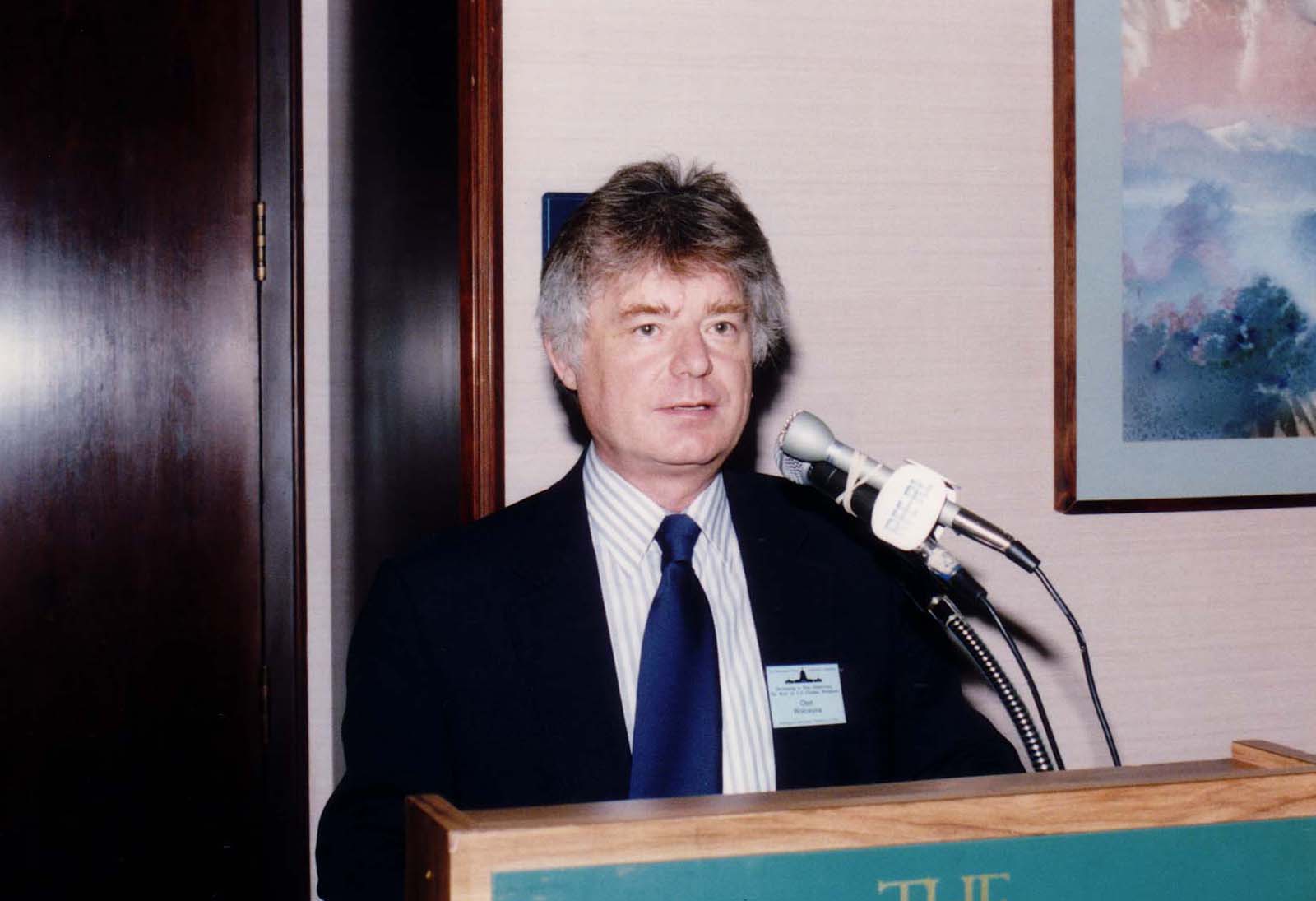 [Speaker Notes: TWG_Photo_1992_No_271__Oct_11__Leadership_Conference_Ukrainian-American_Community_Panel__Demographer_Oleh_Wolowyna


See 1992 December TWG NEWS, page 4, for event coverage]
1992 300 TWG Events Photographs
Observations on Ukraine:
	William Colby
	Robert Cullen
	Charles Maynes
	John Sears
TWG President Lydia Chopivsky-Benson, Amb. Roman Popadiuk
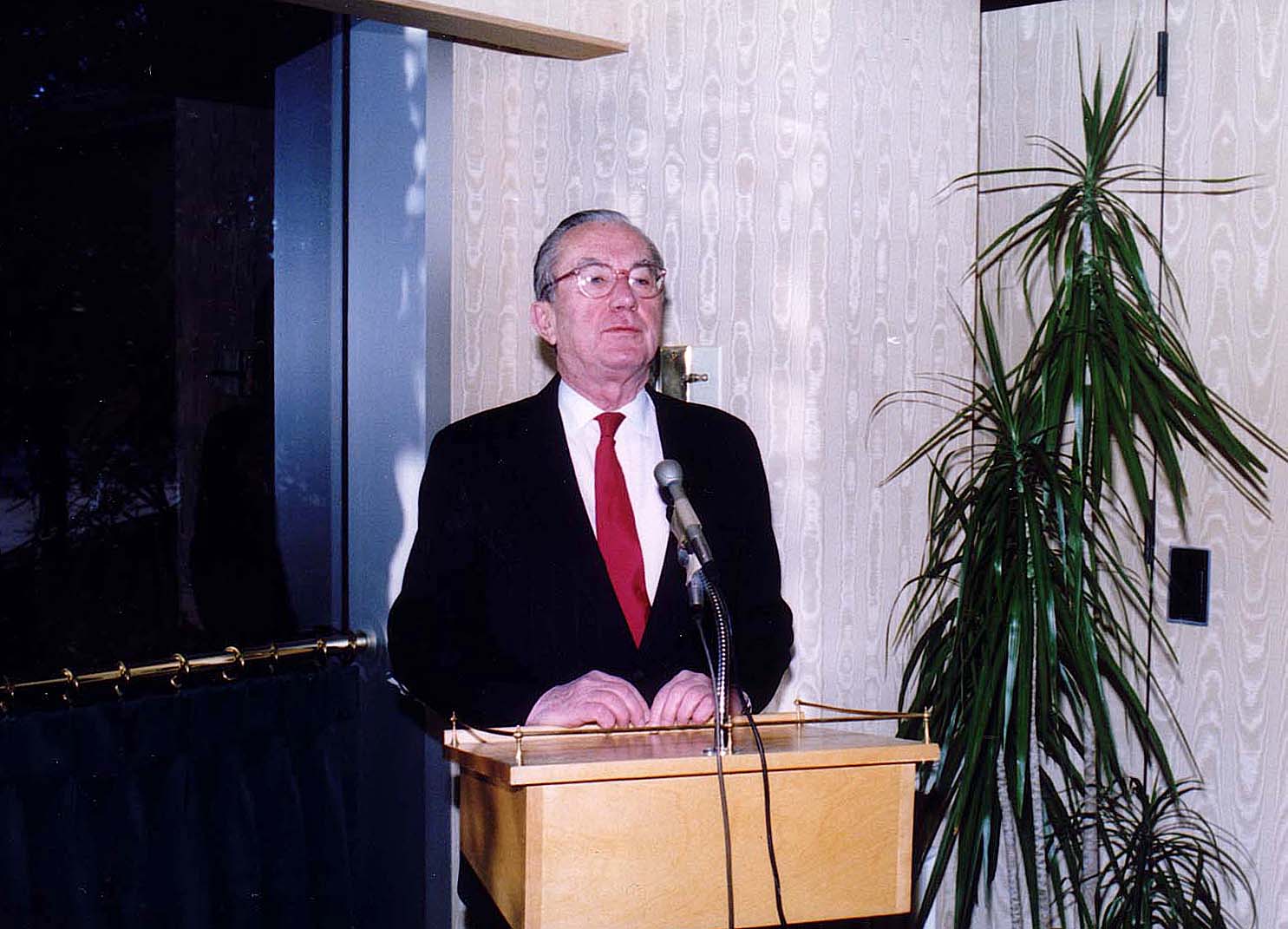 [Speaker Notes: TWG_Photo_1992_No_331__Jan_17__TWG_Breakfast__Former_Director_Central_Intelligence_William_Colby


See 1992 January TWG NEWS, page 2, for event announcement and February TWG NEWS, page 1, for event coverage]
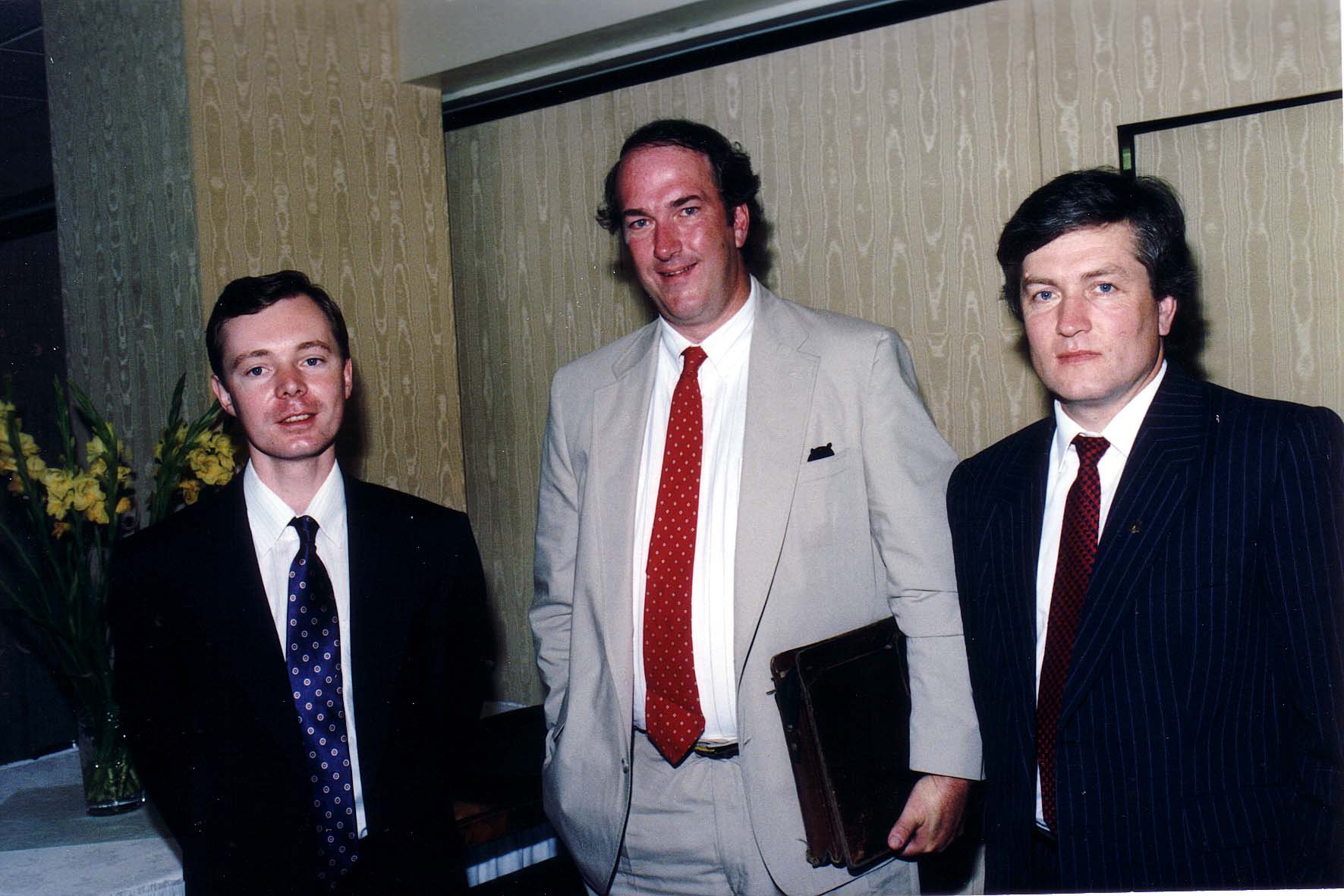 [Speaker Notes: TWG_Photo_1992_No_332__May_13__New_Yorker_Journalist_Robert_Cullen_(center)


See 1992 June TWG NEWS, page 1, for event coverage]
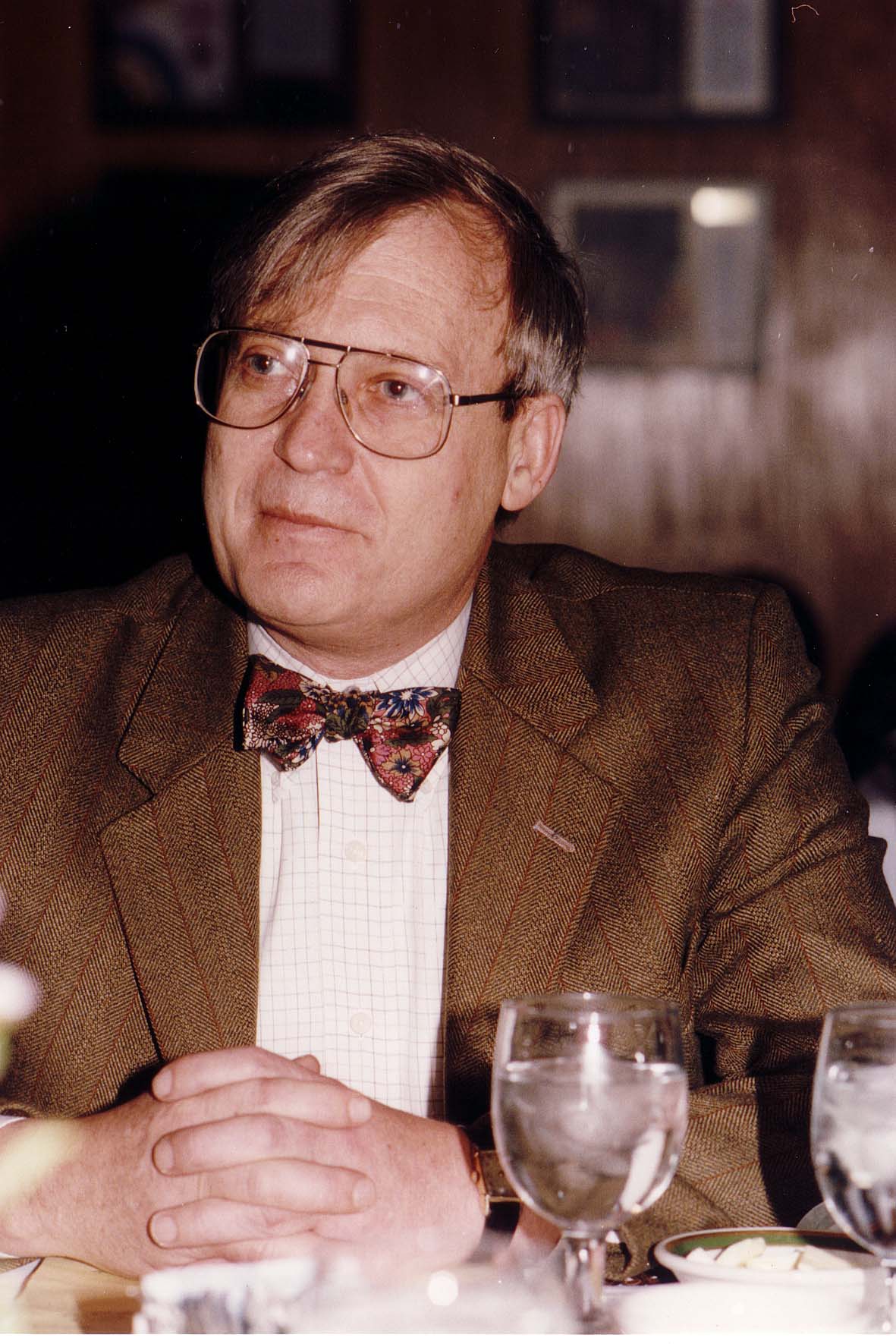 [Speaker Notes: TWG_Photo_1992_No_333__Dec_1__La_Colline_Restaurant__TWG_Breakfast_Forum__Editor_of_Foreign_Policy_Charles_Maynes


See 1992 November TWG NEWS, page 1, for event announcement and December TWG NEWS, page 1, for event coverage]
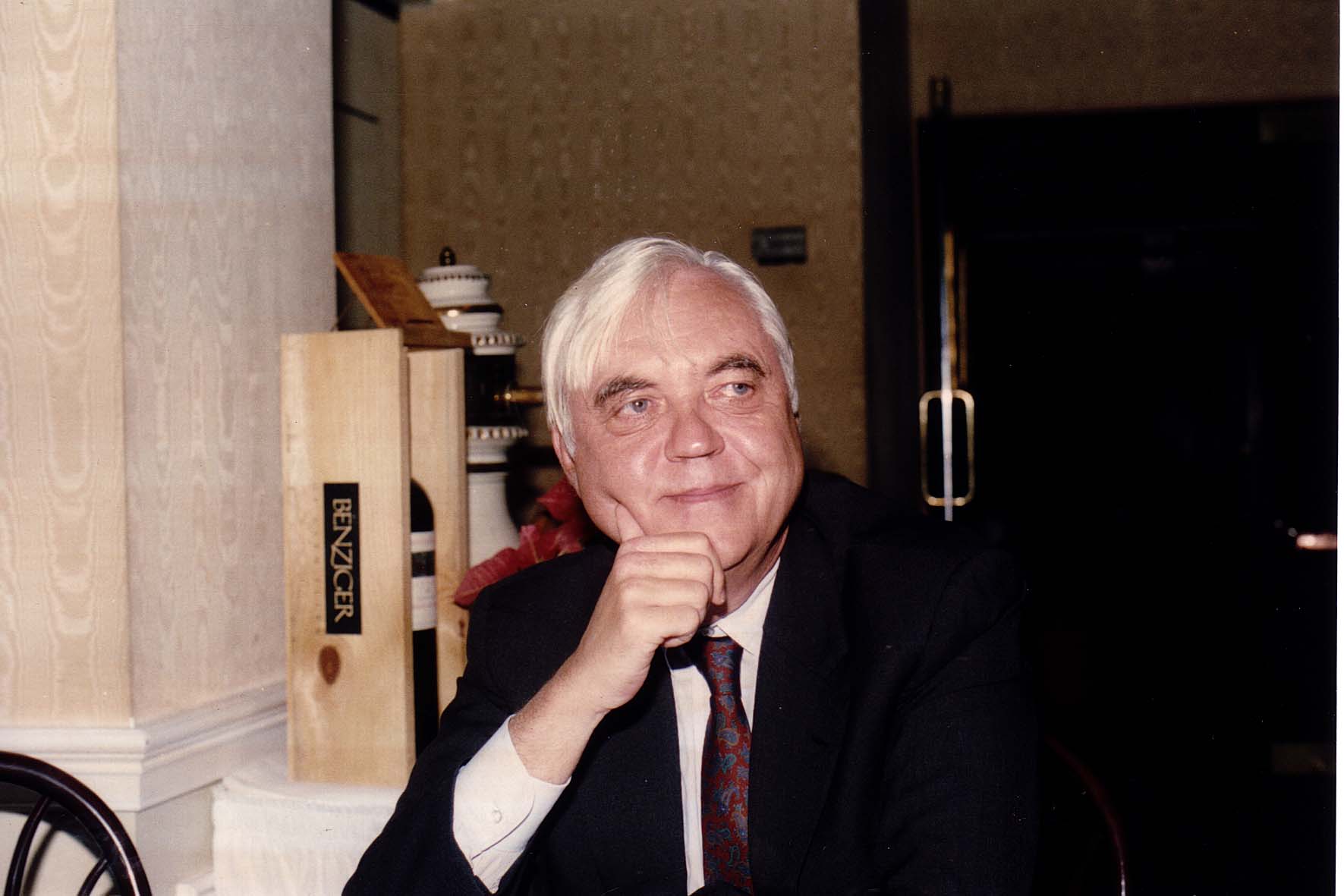 [Speaker Notes: TWG_Photo_1992_No_334__Dec_11__La_Colline_Restaurant__Republican_Political_Strategist_John_Sears


See 1992 November TWG NEWS, page 1, for event announcement and 1993 January TWG NEWS, page 1, for event coverage]
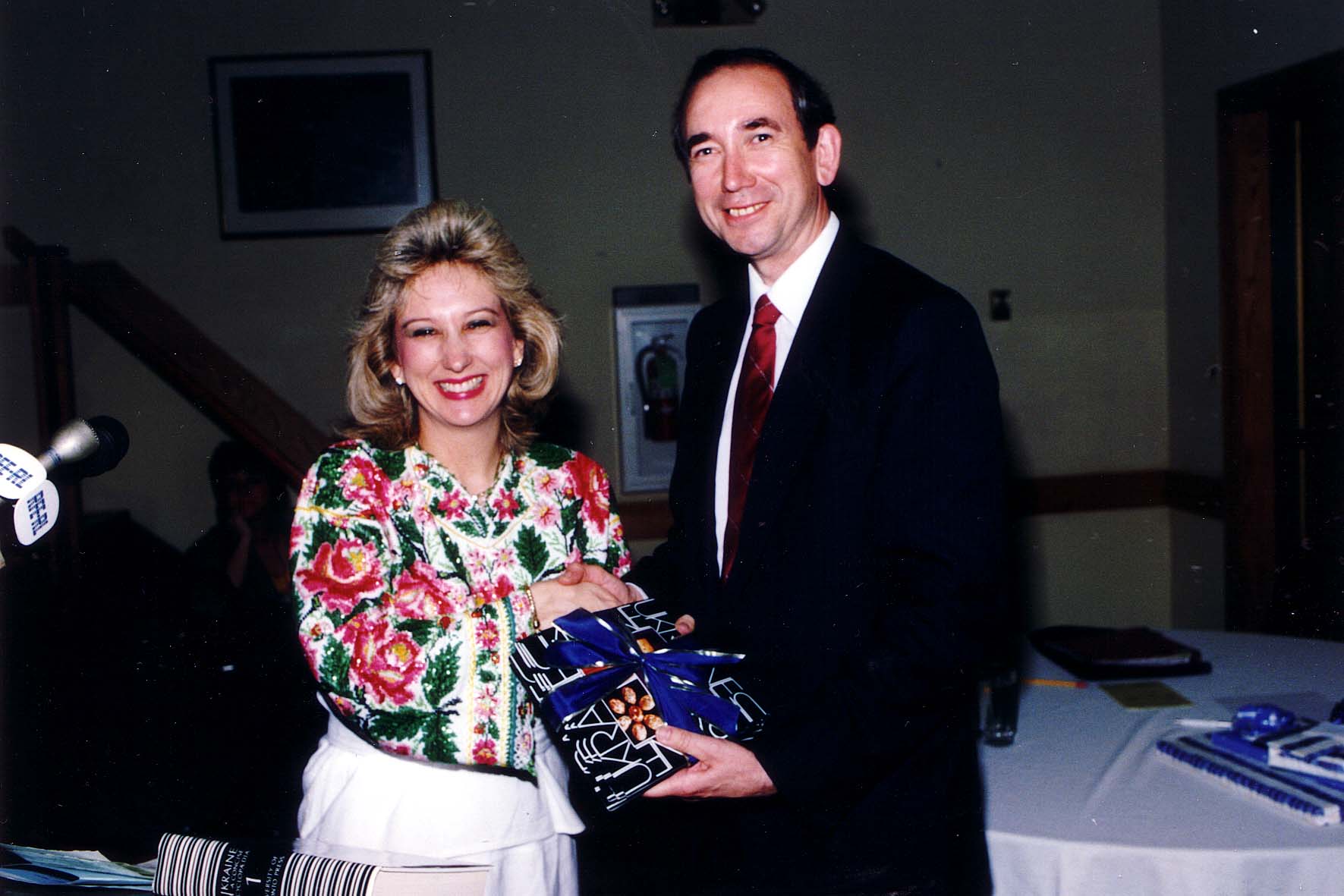 [Speaker Notes: TWG_Photo_1992_No_335__May_15__TWG_President_Lydia_Chopivsky_Benson__First_US_Ambassador_to_Ukraine_Roman_Popadiuk


See 1992 June TWG NEWS, page 4, article on Ambassador Popadiuk’s swearing-in ceremony]
1992 400 TWG Co-sponsored Events Photographs
Ukrainian Independence Day Celebration
Reception for Peace Corps volunteers
1992 410 TWG and Ukrainian-American Officers Ukrainian Independence Day Fort Myer Officers' Club January 23 Photographs
Richard Cheney
Wolodymyr Sulzynsky, Jurij Petrenko, Richard Cheney, Ihor Kotlarchuk
Eustachiy Derzko, Michael Waris, Theodosia Kichorowsky
Isha Pryshlak, Oleksander Pryshlak, Lydia Jarosewich
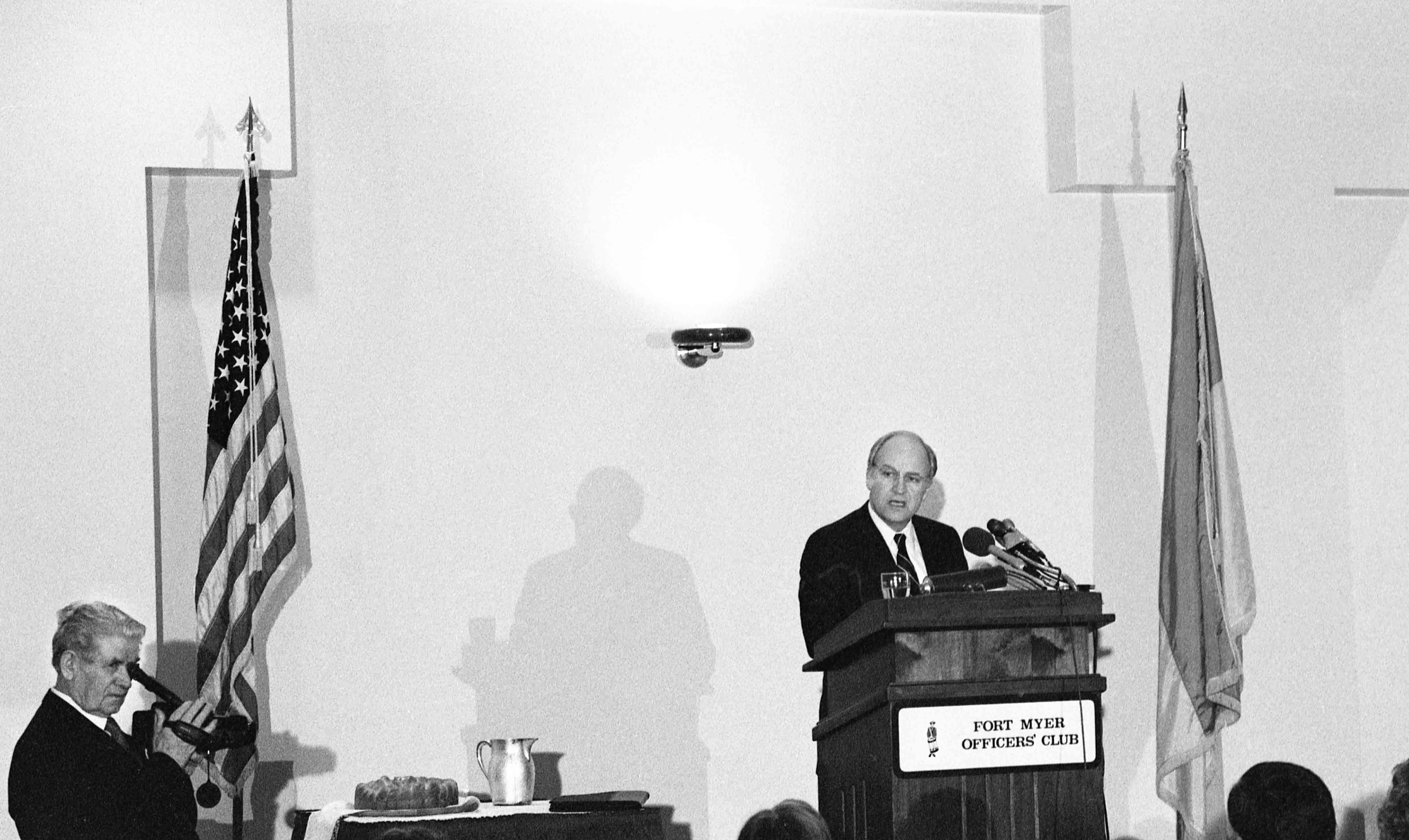 [Speaker Notes: TWG_Photo_1992_No_411__Jan_23__Fort_Myer_Officers'_Club__Ukrainian_Independence_Day__Secretary_of_Defense_Richard_Cheney


See 1992 February TWG NEWS for event coverage]
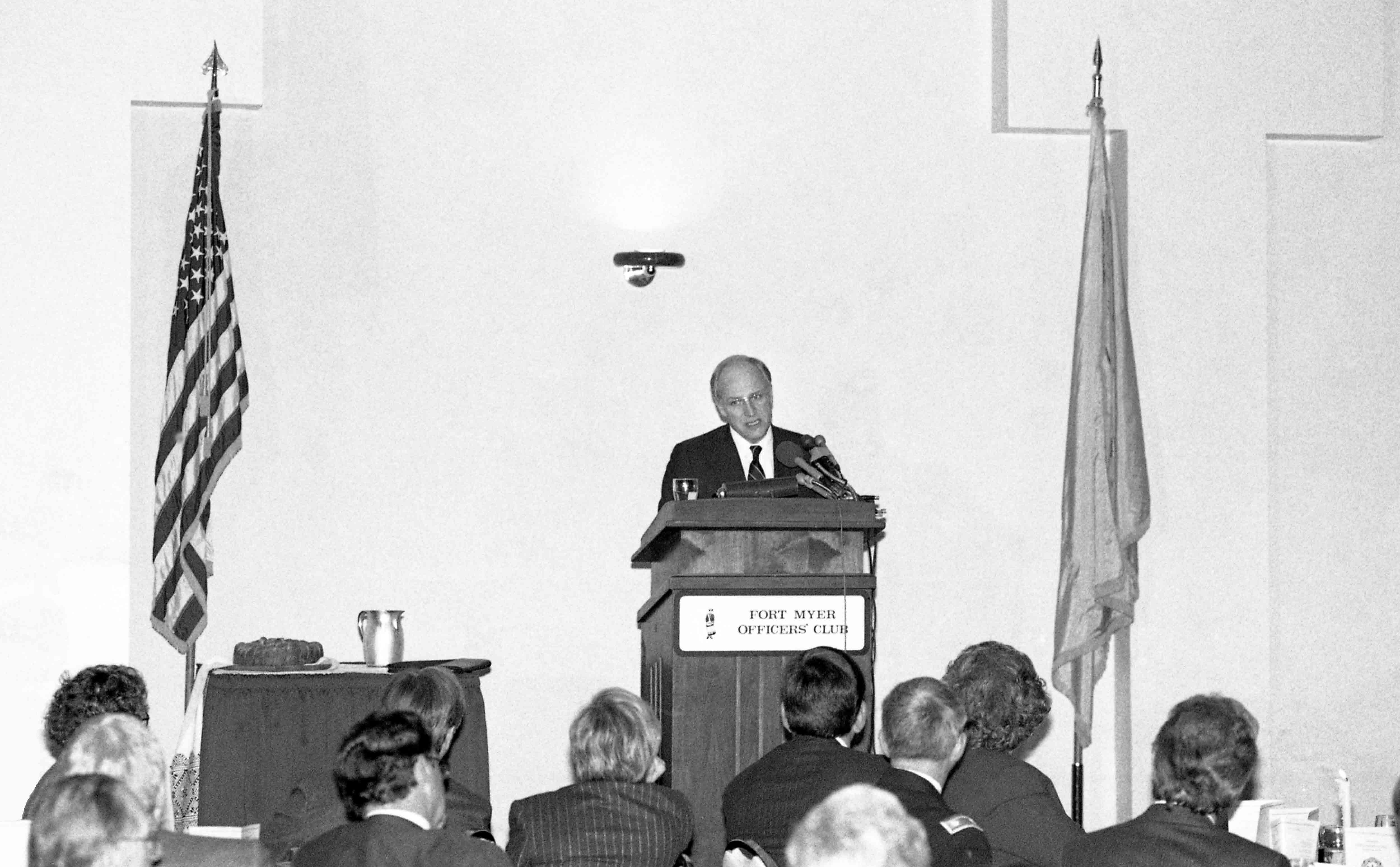 [Speaker Notes: TWG_Photo_1992_No_412__Jan_23__Fort_Myer_Officers'_Club__Ukrainian_Independence_Day__Secretary_of_Defense_Richard_Cheney


See 1992 February TWG NEWS for event coverage]
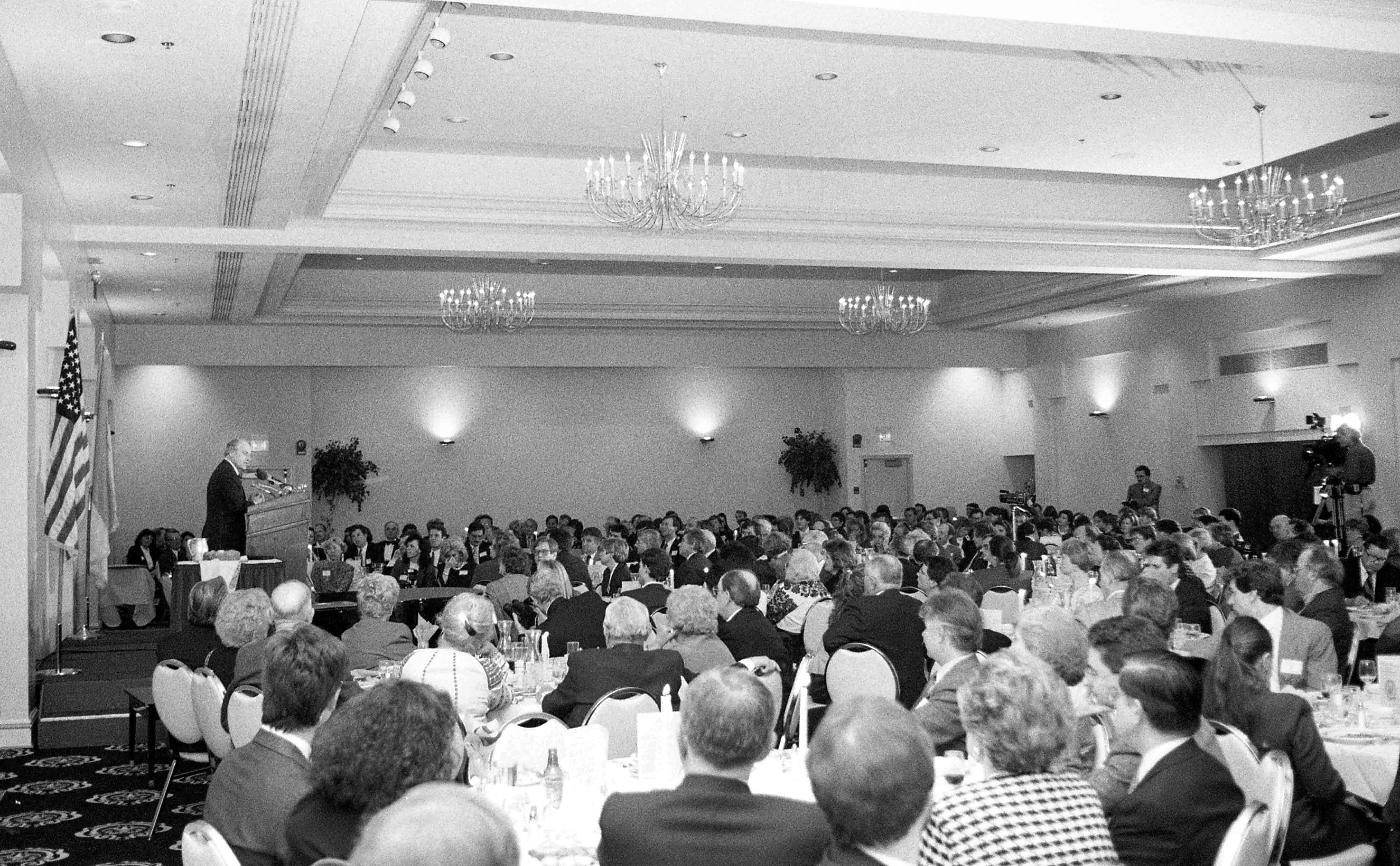 [Speaker Notes: TWG_Photo_1992_No_413__Jan_23__Fort_Myer_Officers'_Club__Ukrainian_Independence_Day__Secretary_of_Defense_Richard_Cheney


See 1992 February TWG NEWS for event coverage]
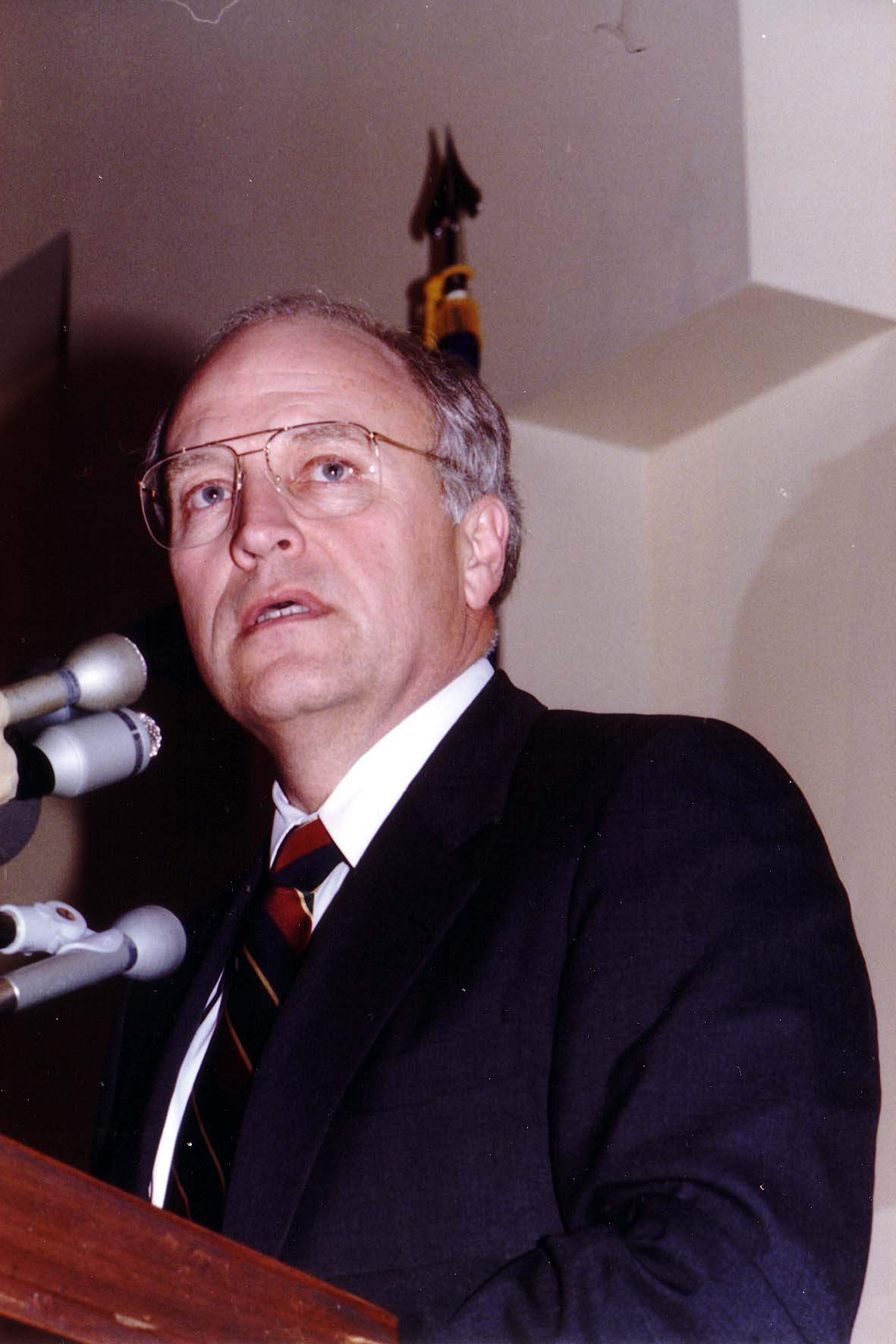 [Speaker Notes: TWG_Photo_1992_No_414__Jan_23__Fort_Myer_Officers'_Club__Ukrainian_Independence_Day__Secretary_of_Defense_Richard_Cheney


See 1992 February TWG NEWS for event coverage]
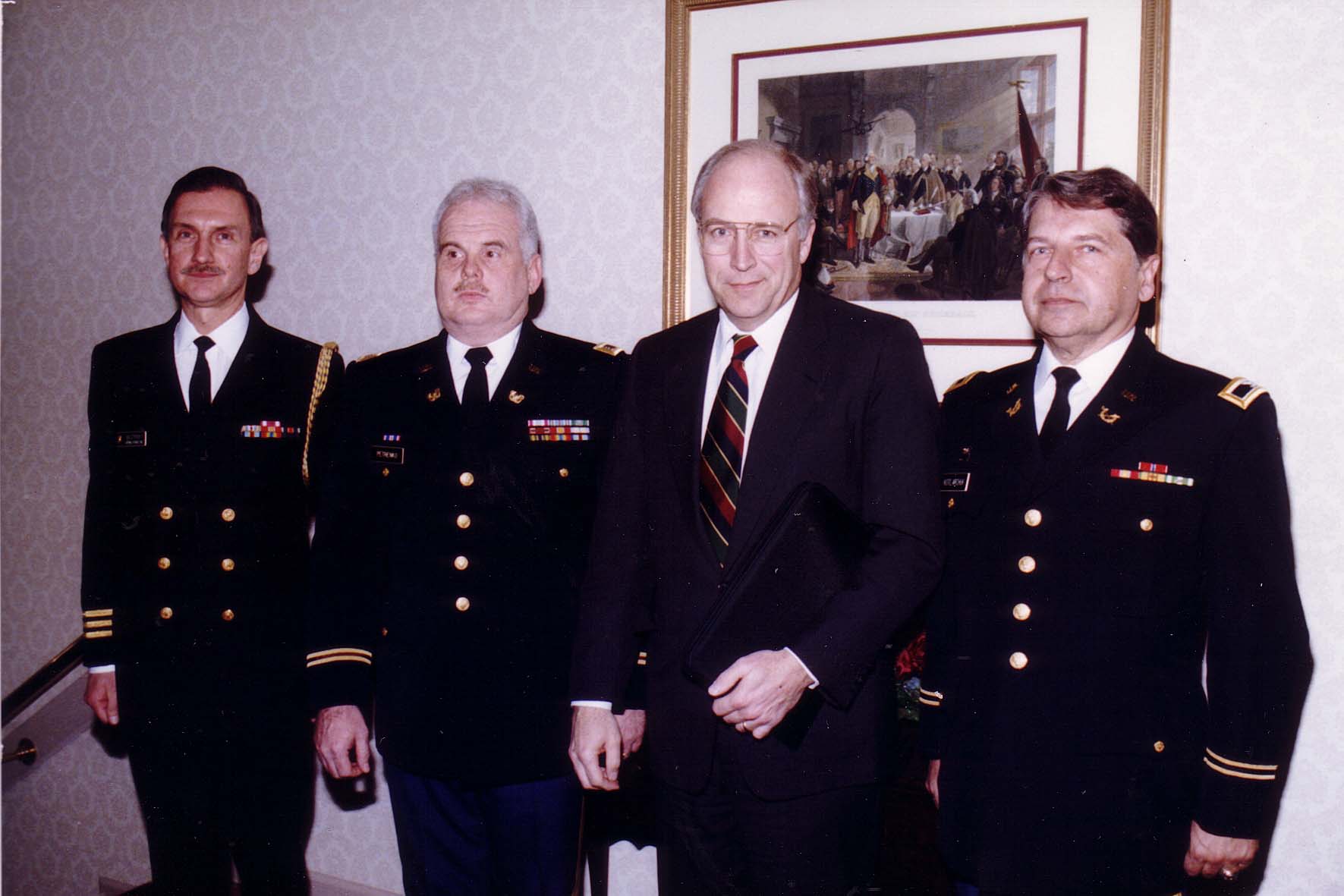 [Speaker Notes: TWG_Photo_1992_No_415__Jan_23__Fort_Myer_Officers'_Club__Ukrainian_Independence_Day__Wolodymyr_Sulzynsky__Jurij_Petrenko__Secretary_Of_Defense_Richard_Cheney__Ihor_Kotlarchuk


See 1992 February TWG NEWS for event coverage]
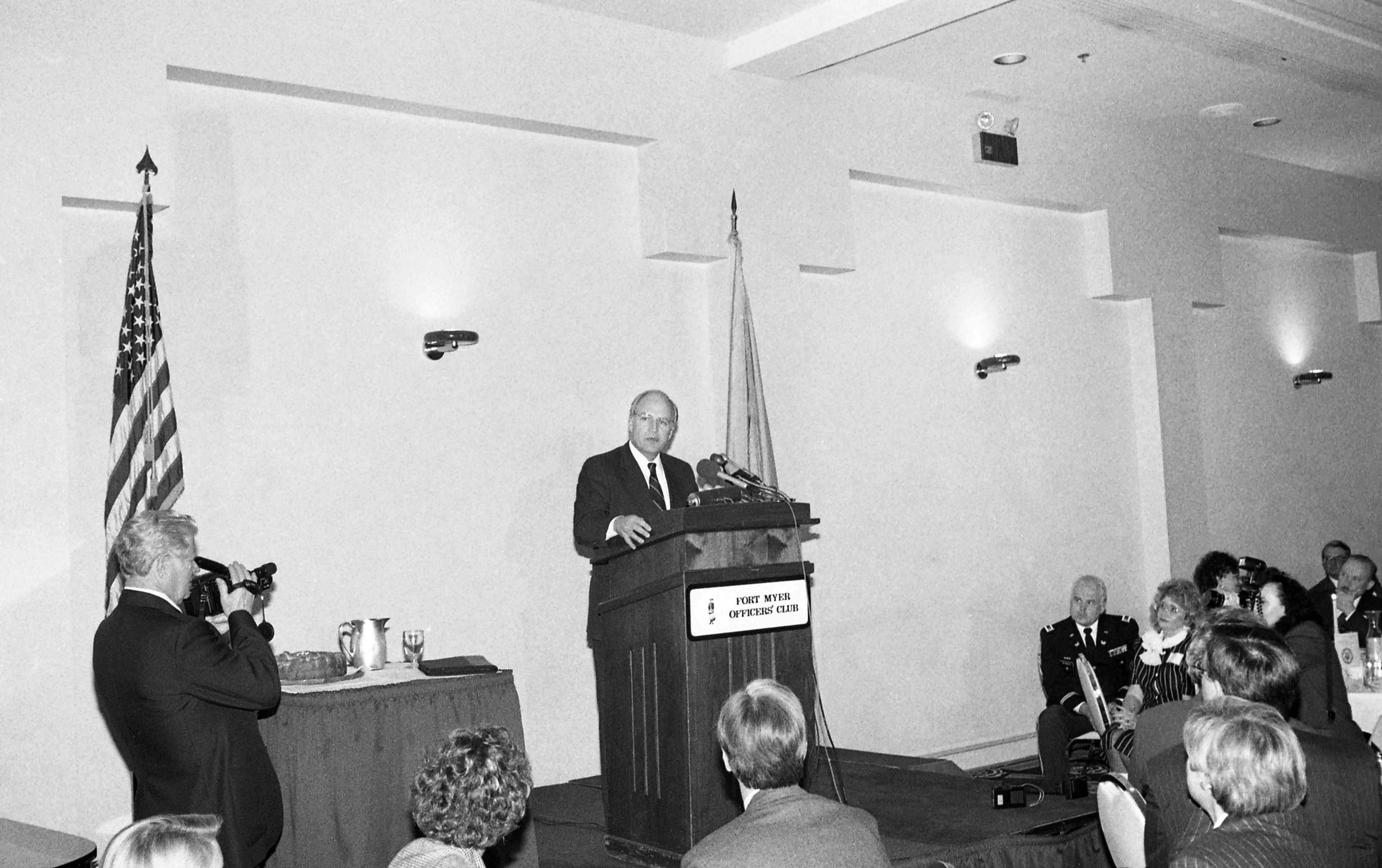 [Speaker Notes: TWG_Photo_1992_No_416__Jan_23__Fort_Myer_Officers'_Club__Secretary_of_Defense_Richard_Cheney__looking_on_Jurij_Petrenko_and_Anya_Dydyk_Petrenko


See 1992 February TWG NEWS for event coverage]
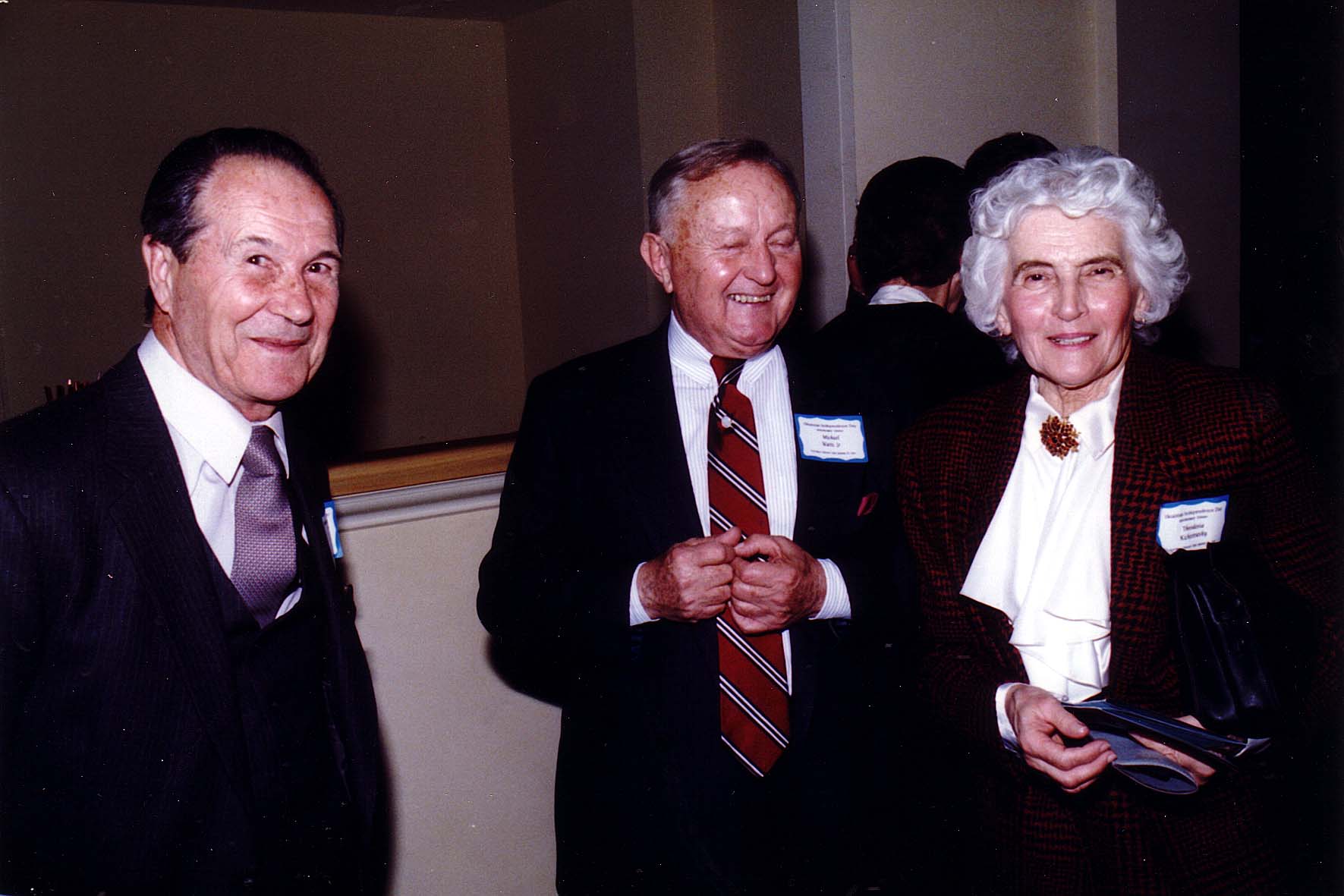 [Speaker Notes: TWG_Photo_1992_No_416__Jan_23__Fort_Myer_Officers'_Club__Ukrainian_Independence_Day__TWG_Members__Biophysicist_Eustachiy_Derzko__Attorney_Michael_Waris__Librarian_Theodosia_Kichorowsky


See 1992 February TWG NEWS for event coverage]
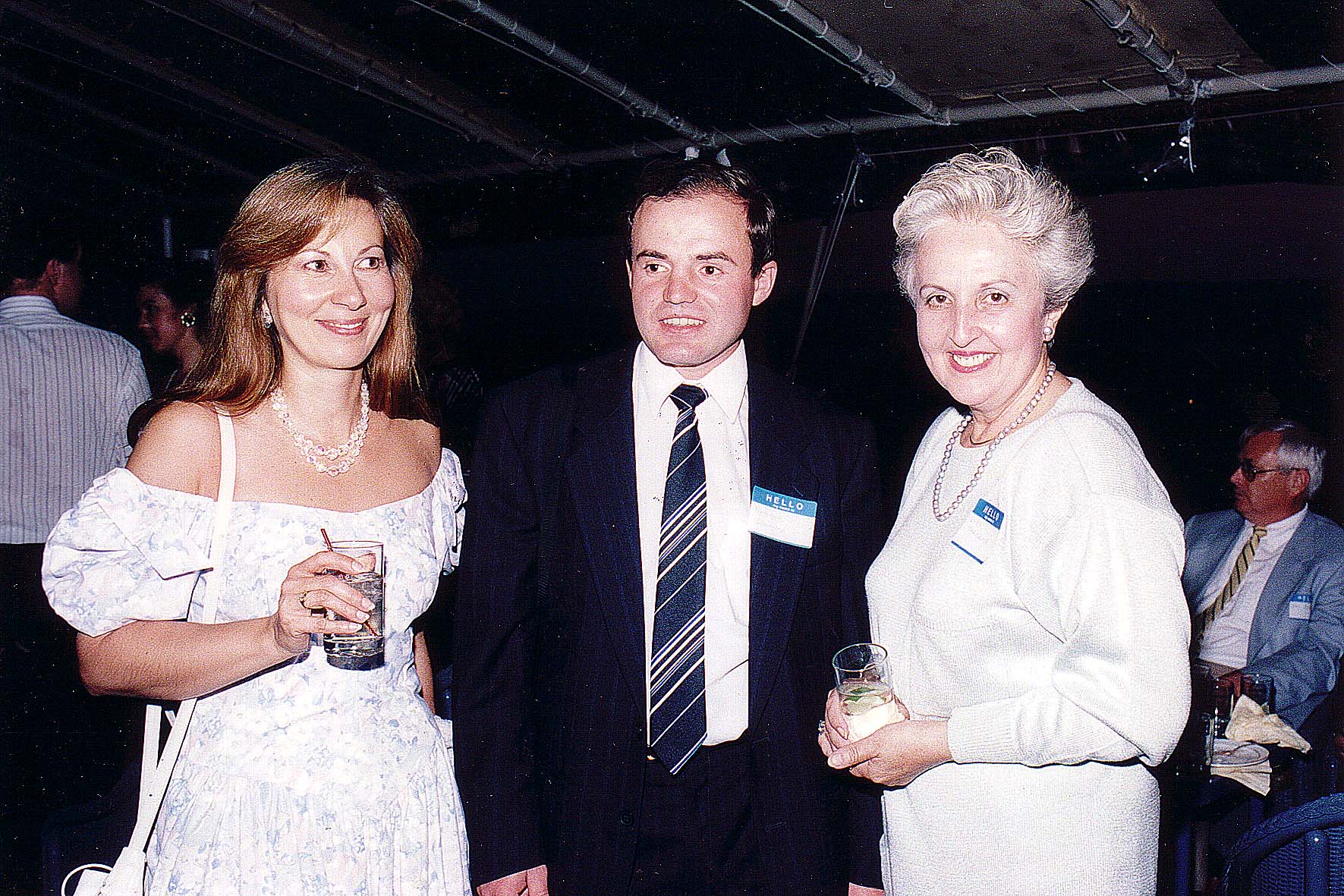 [Speaker Notes: TWG_Photo_1992_No_417__Jan_23__Fort_Myer_Officers'_Club__Ukrainian_Independence_Day__Isha_Pryshlak__Oleksander_Pryshlak__Lydia_Jarosewich


See 1992 February TWG NEWS for event coverage]
1992 430 TWG Reception for Peace Corps Volunteers headed to Ukraine Grand Hotel Washington DC November 13, Photographs
Jerry Dutkewych, Nadia McConnell
Jerry Dutkewych
Mick Mullaym
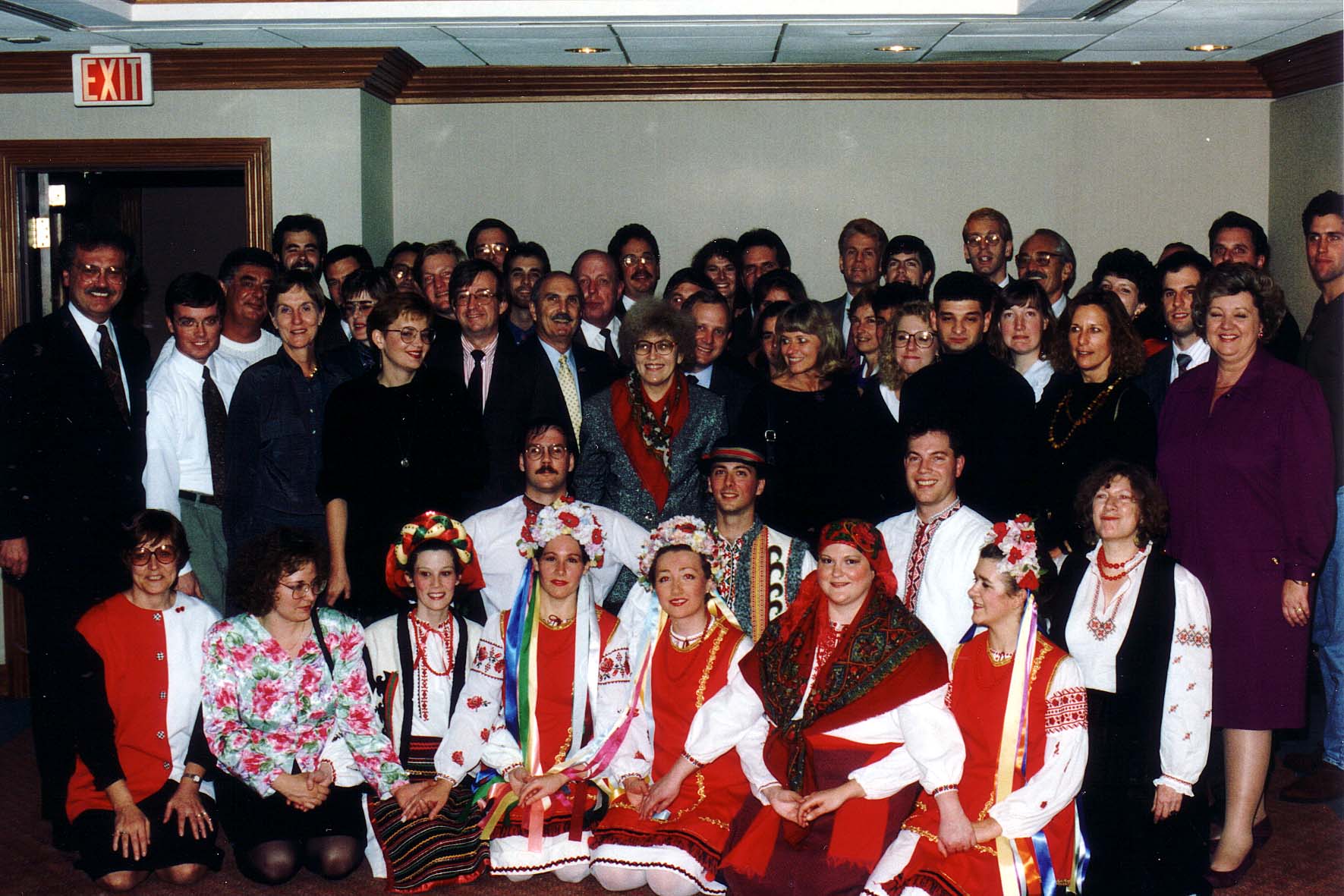 [Speaker Notes: TWG_Photo_1992_No_431__Nov_13__First_Peace_Corps__Extreme_left_(suit_jacket)_Peace_Corps_Director_in_Ukraine_Jerry_Dutkewych_Extreme_right_in_purple_Nadia_McConnell


See 1992 December TWG NEWS, page 1, for event coverage]
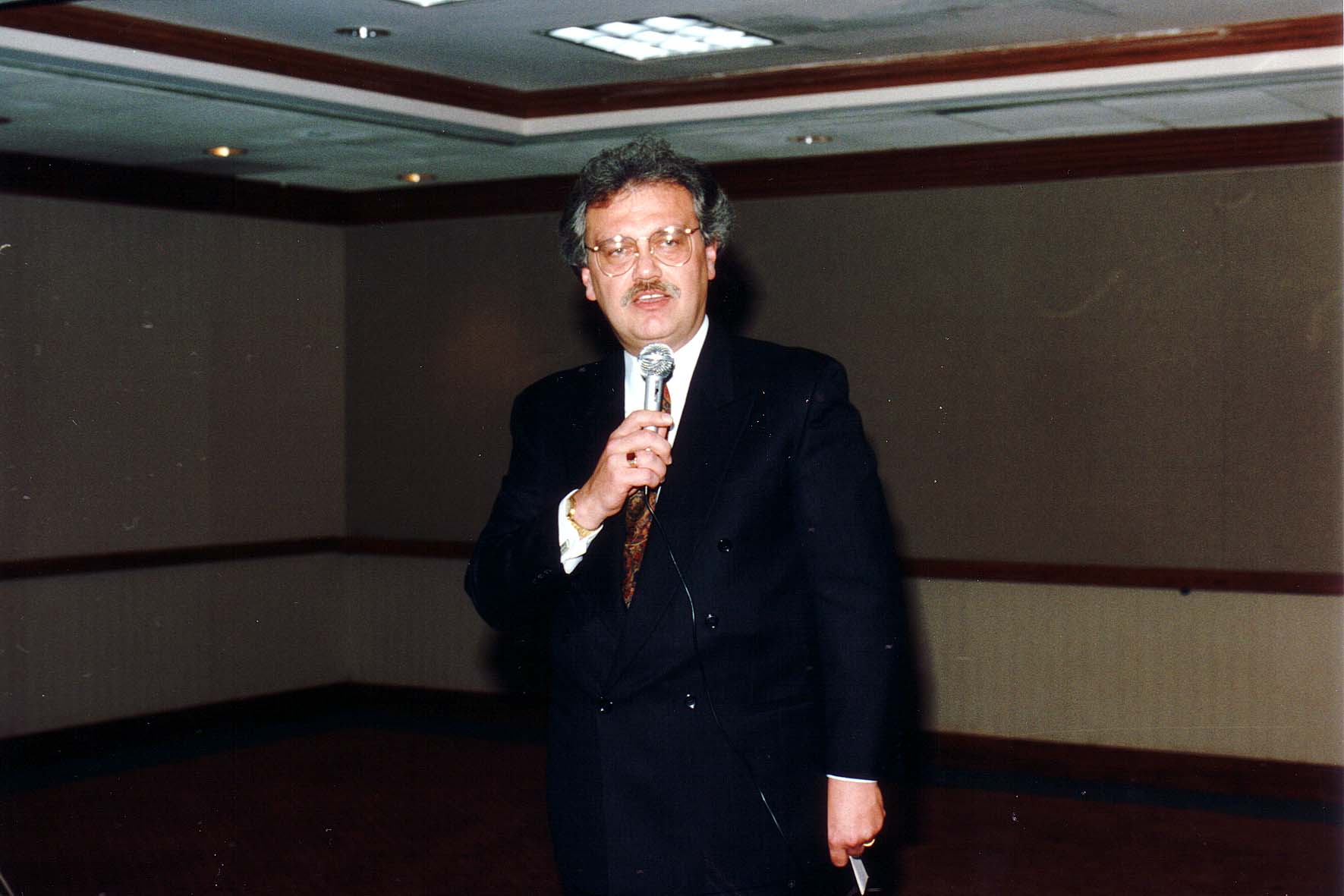 [Speaker Notes: TWG_Photo_1992_No_432__Nov_13__Peace_Corps_Director_in_Ukraine_Jerry_Dutkewych


See 1992 December TWG NEWS, page 1, for event coverage]
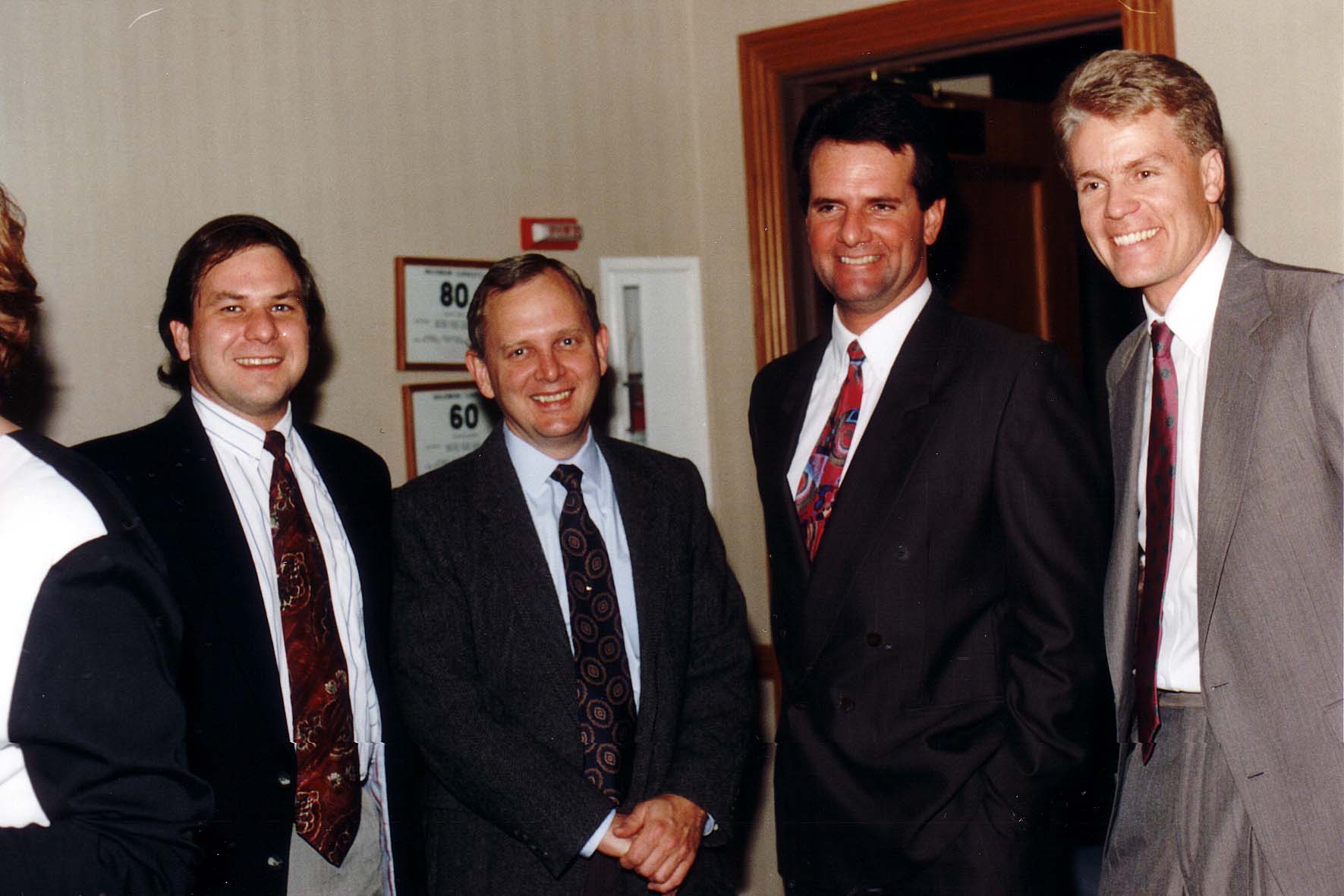 [Speaker Notes: TWG_Photo_1992_No_433__Nov_13__Peace_Corps__NN_NN_Mick_Mullaym_NN


See 1992 December TWG NEWS, page 1, for event coverage]
1992 500 TWG Cultural Events Photographs
Kennedy Center Opera:
Martha Jarosewich, Larysa Kurylas, Daria Stec, Volodymyr Hryshko, Laryssa Chopivsky, Roman Terleckyj, Hanya Cherniak, Marta Zielyk, Isha Pryshlak, Marika Jurach, Wolodymyr Bilajiw
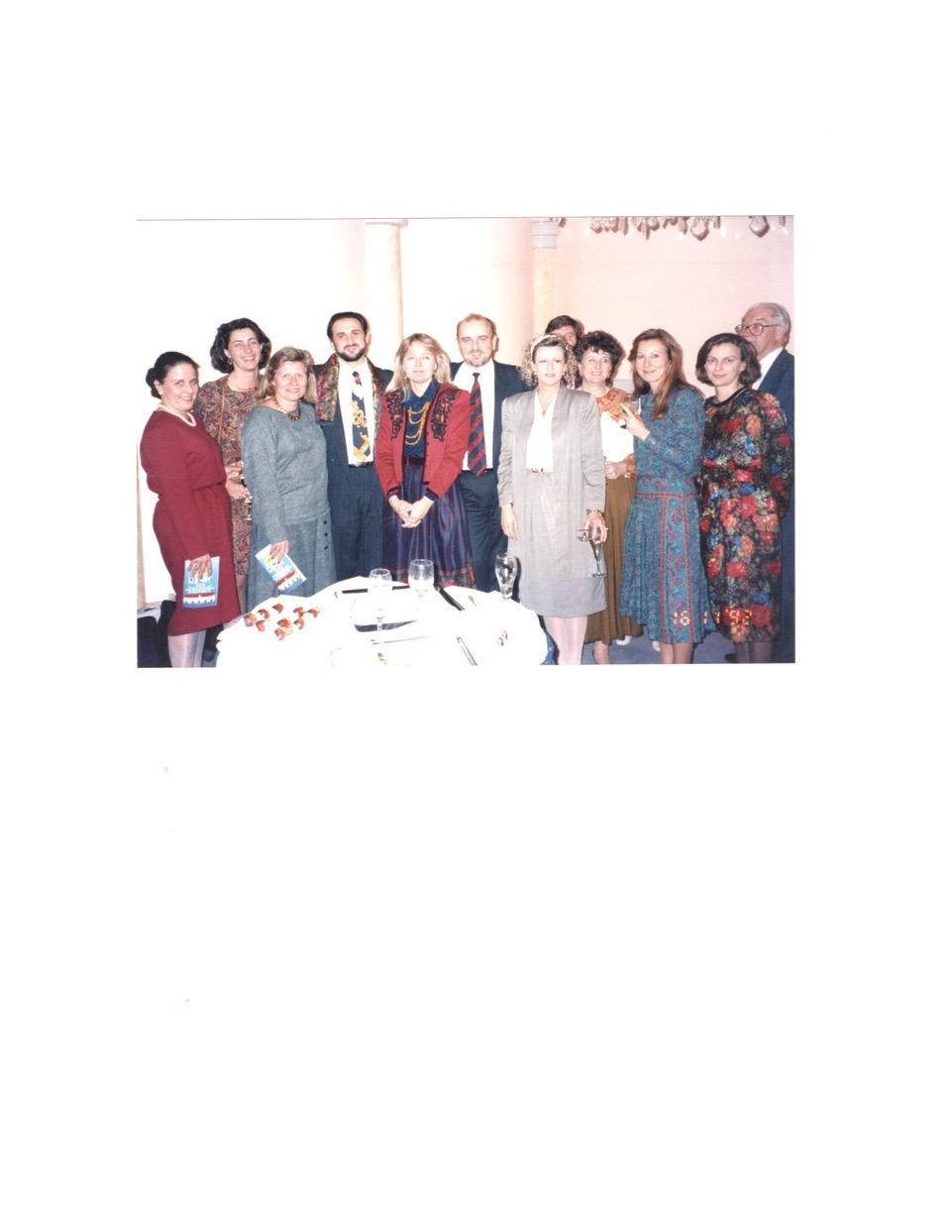 [Speaker Notes: TWG_Photo_1992_No_510_1_Nov_14_Kennedy_Center_Washington_Opera__Left_Side_Martha_Jarosewich__Larysa_Kurylas__Daria_Stec__Tenor_Volodymyr_Hryshko__Laryssa_Chopivsky__Washington_National_Opera_Stage_and_Production_Director_Roman_Terleckyj


See 1992 December TWG NEWS, page 5, for event coverage]
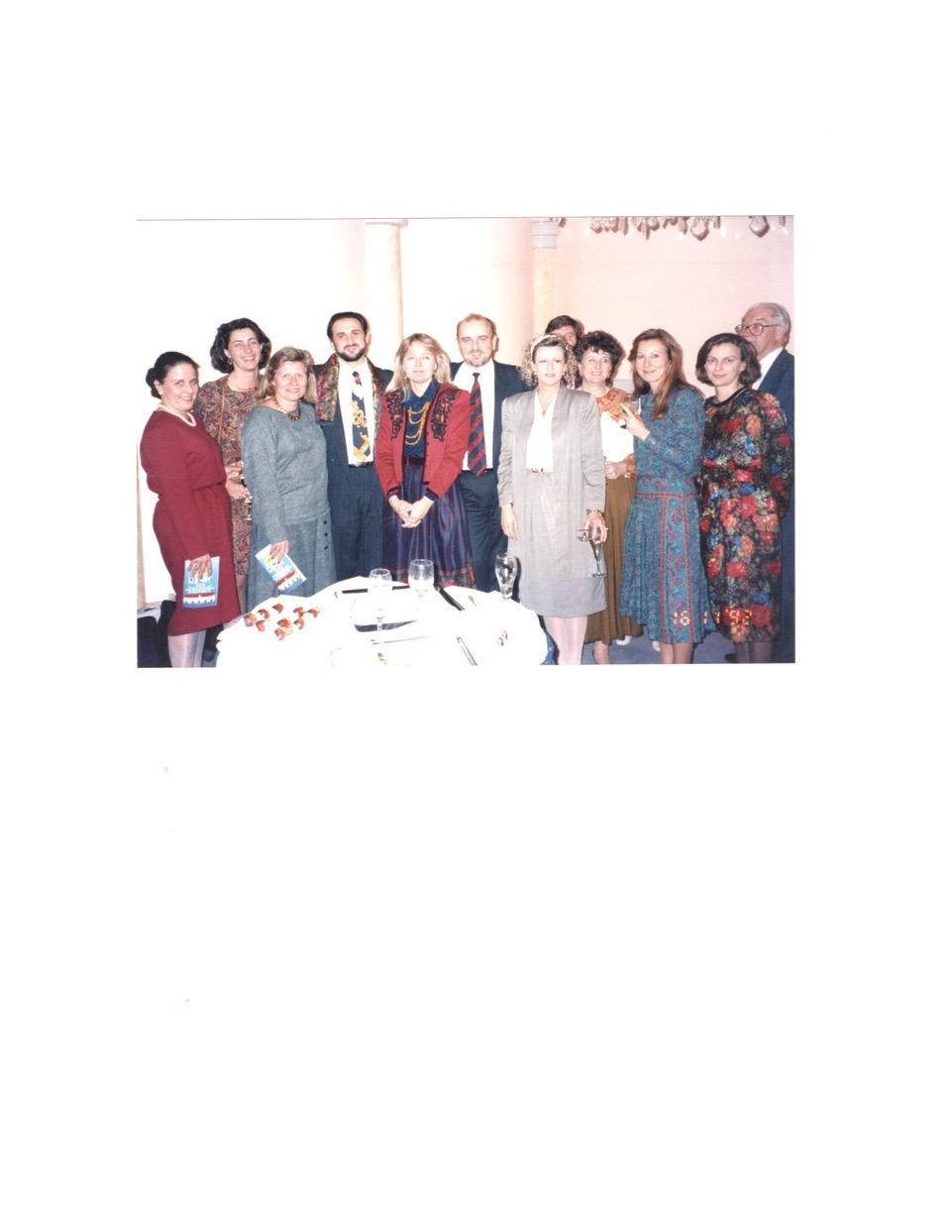 [Speaker Notes: TWG_Photo_1992_No_510_2_Nov_14_Kennedy_Center_Washigton_Opera__Right_Side__Hanya_Cherniak__Marta_Zielyk__Isha_Pryshlak__Marika_Jurach__Wolodymyr_Bilajiw


See 1992 December TWG NEWS, page 5, for event coverage]
1992 700 Prominent Visitors from Ukraine in Washington
The photos in this section are not directly related to specific TWG events, however TWG members played a role in arrangements made for VIPs from Ukraine.
1992 710 Visit by Ukrainian Parliamentarians sponsored by U.S. – Ukraine Foundation and Indiana UniversityTWG Member Mykola Babiak consulting to USUF and TWG Members Marta Pereyma and Yaro Bihun working for United States Information Agency (USIA) Escorted the Kyiv Delegation Photographs
Olexander Charodeyev
Ivan Hopej
Oleksandr Tarasenko, Tatyana Yakheyeva, Marta Pereyma
Valery Cherep
Yaro Bihun, Les Taniuk, Ivan Hopej, Olexander Charodeyev
Les Taniuk
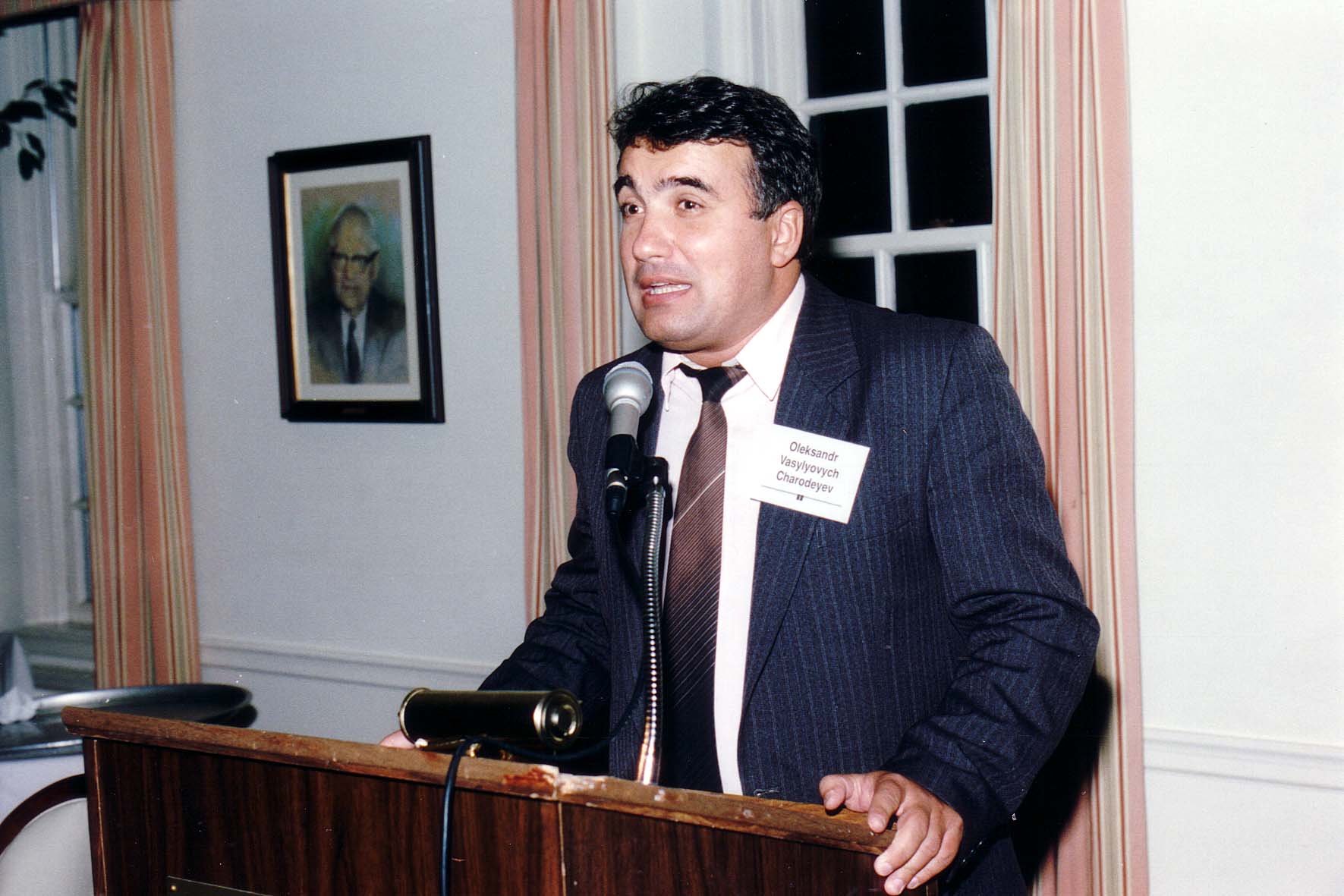 [Speaker Notes: TWG_Photo_1992_No_421__Kyiv_Delegation__Ukrainian_Parliamentarian_Member_of_Commission_on_International_Affairs_Olexander_Charodeyev]
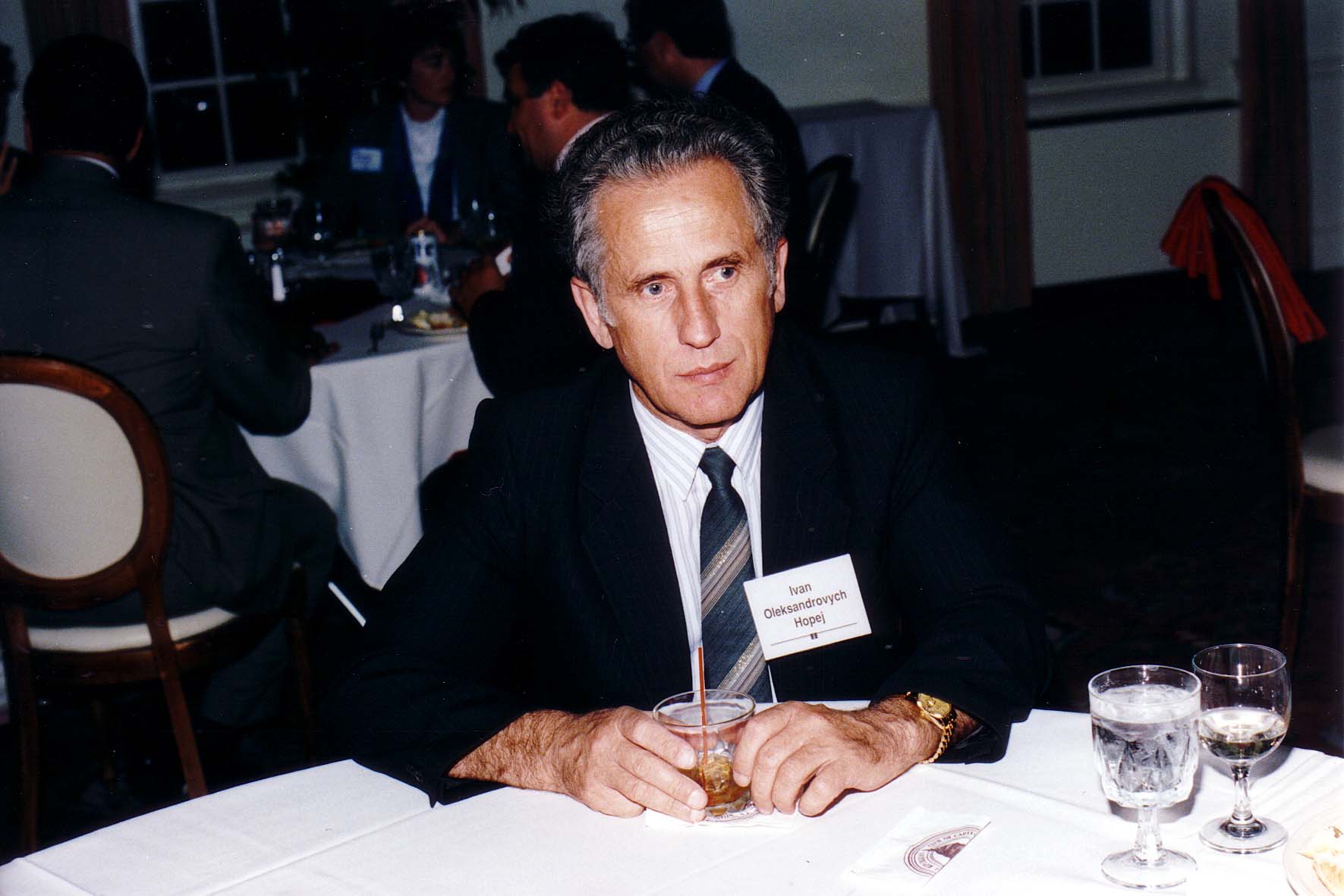 [Speaker Notes: TWG_Photo_1992_No_422__Kyiv_Delegation__голова_Полтавської_обласної_Ради_народних_депутатів_Ivan_Hopej]
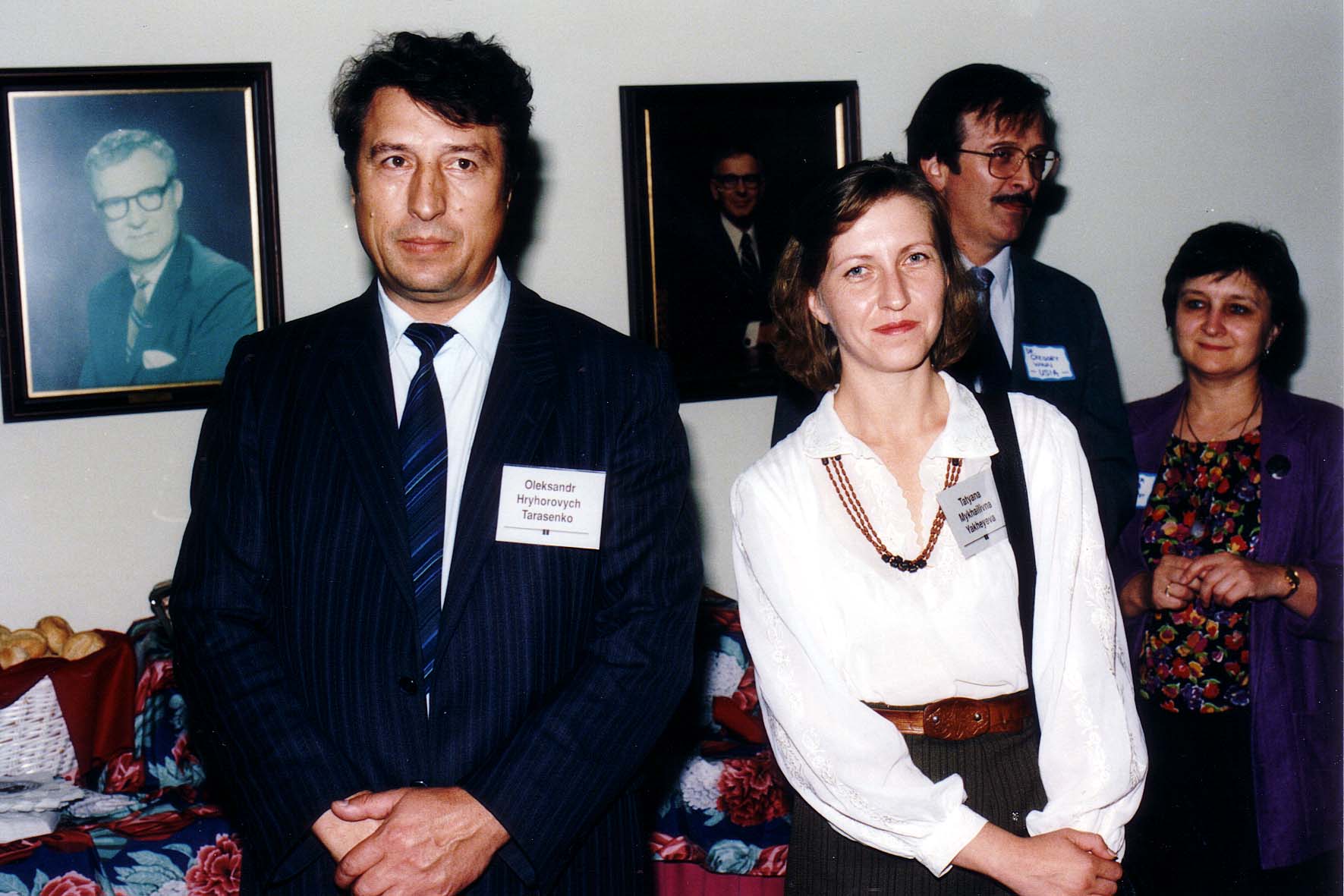 [Speaker Notes: TWG_Photo_1992_No_423__Kyiv_Delegation__Secretary_Commission_on_Defense_and_National_Security_Oleksandr_Tarasenko__Member_Commission_on_State_Sovereignty_and_Multinational_ Affairs_Tatyana_Yakheyeva__NN__USIA_Cultural_Exchange_Specialist_Marta_Pereyma]
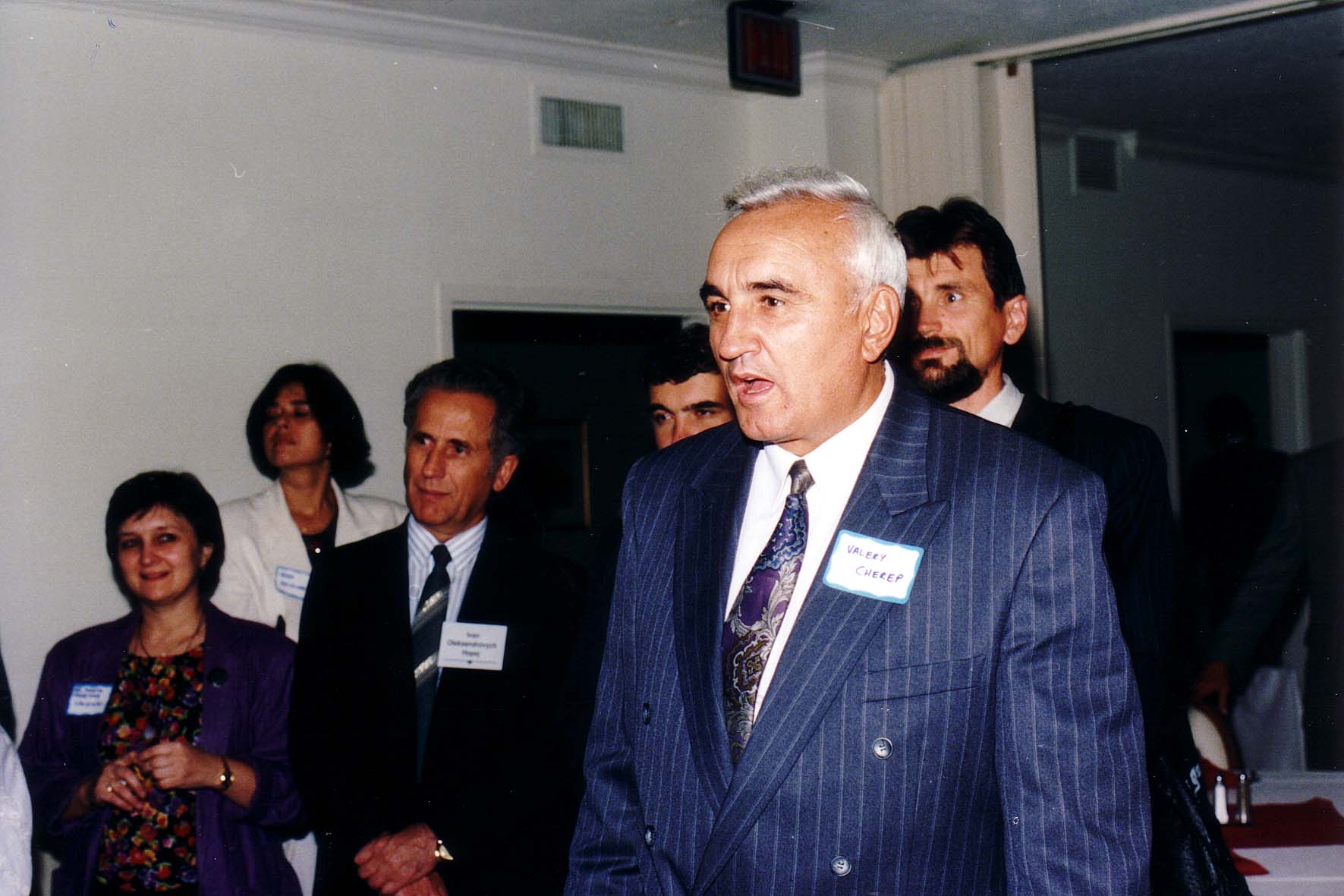 [Speaker Notes: TWG_Photo_1992_No_424__Kyiv_Delegation__In_Front___USIA_Cultural_Exchange_Specialist_Marta_Pereyma___голова_Полтавської_обласної_Ради_народних_депутатів_Ivan_Hopej__Chairman_Commission_on_Construction_Architecture_and_Housing_Valery_Cherep]
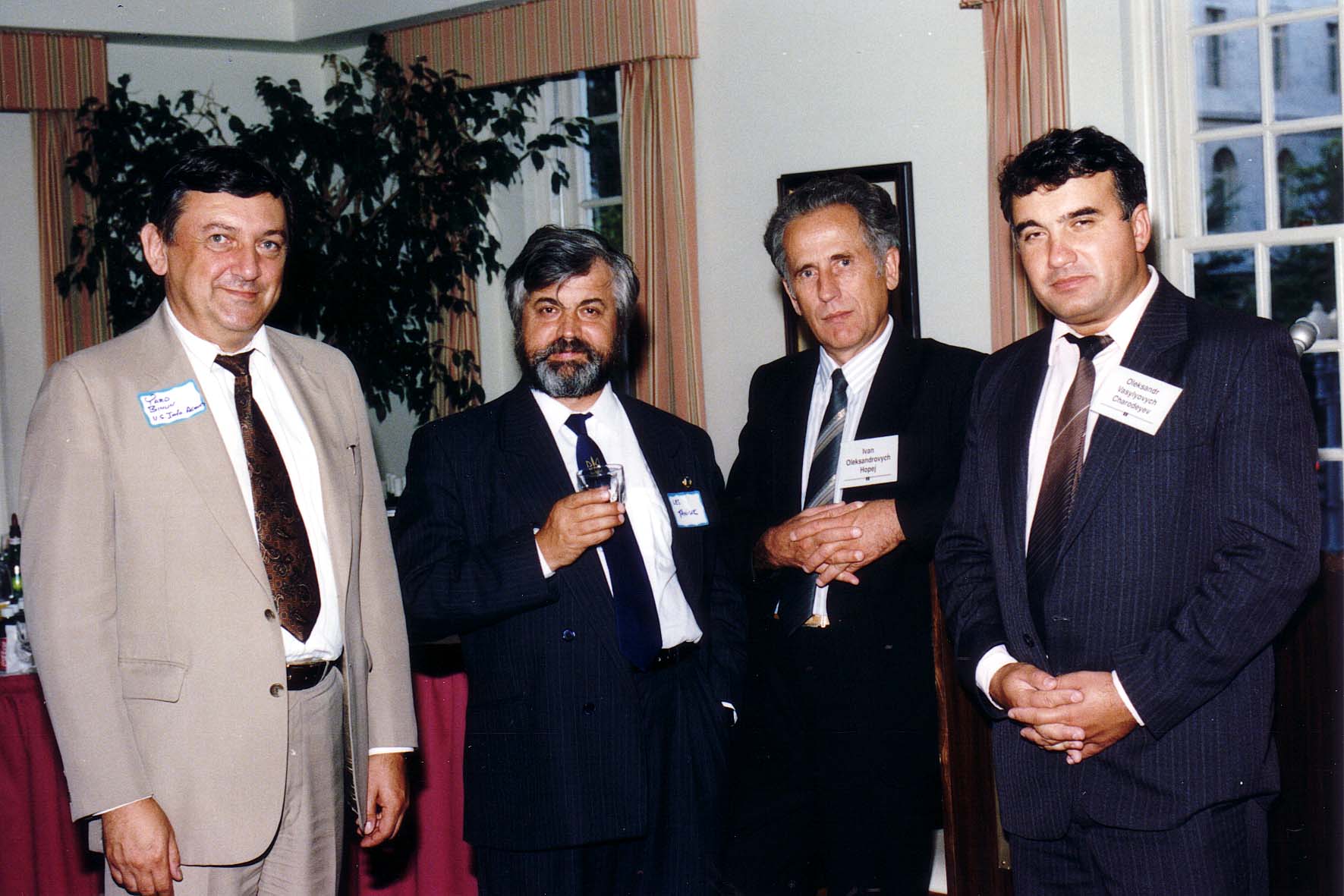 [Speaker Notes: TWG_Photo_1992_No_425__Kyiv_Delegation__TWG_Board_Member_Yaro_Bihun__Theater_and_Film_Director_Les_Taniuk__голова_Полтавської_обласної_Ради_народних_депутатів_Ivan_Hopej__Ukrainian_Parliamentarian_Member_of_Commission_on_International_Affairs__Olexander_Charodeyev]
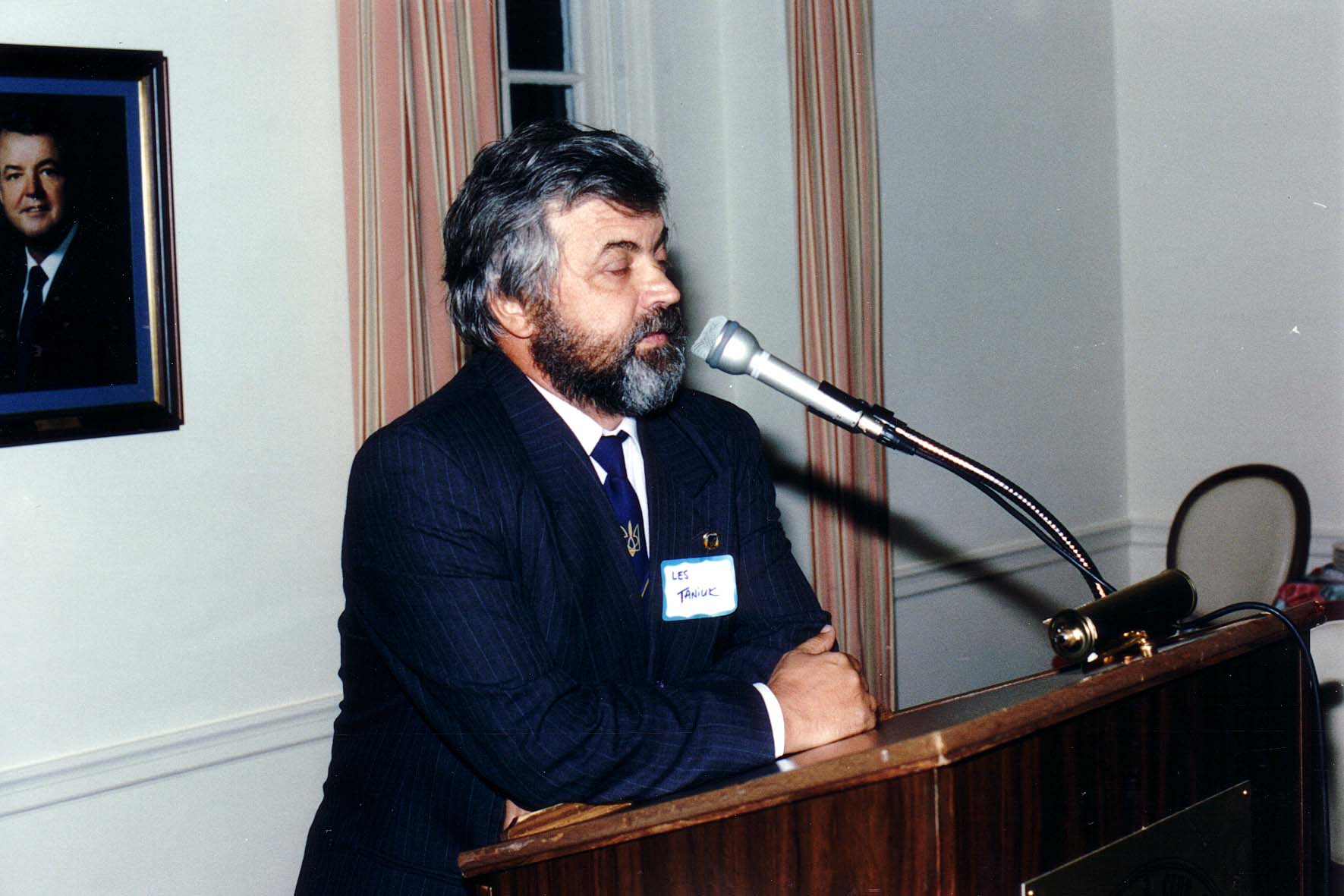 [Speaker Notes: TWG_Photo_1992_No_426__Chairman_of_the_Democratic_Bloc_and_Chairman_Commission_on_Cultural_and_Spiritual_Renaissance__Les_Taniuk]
1992 720 Ukrainian Parliamentarians in WashingtonPhotographs
Oleksander Yemets, Larisa Bilorus
Ivan Plyusch, Leonid Huebner
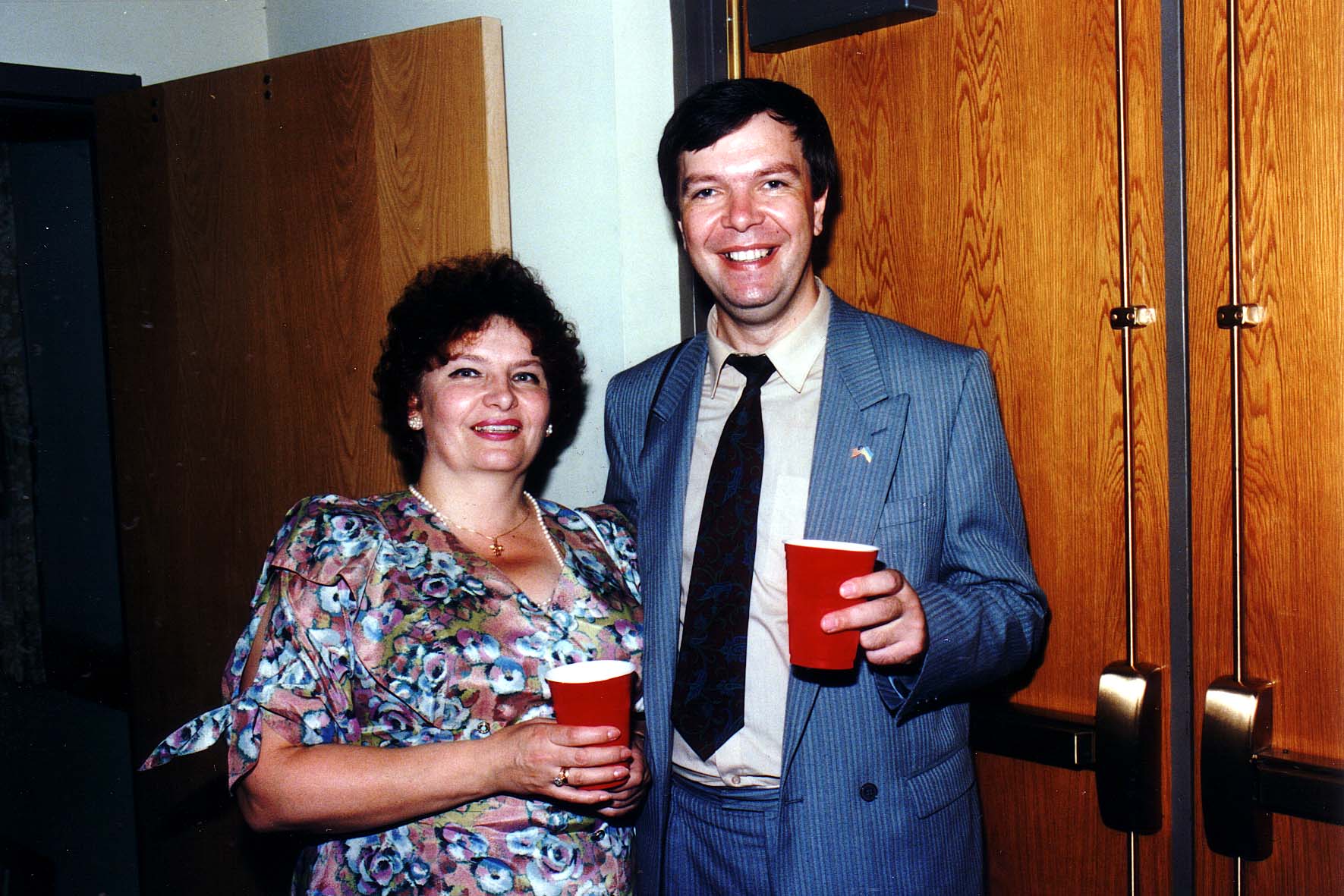 [Speaker Notes: TWG_Photo_1992_No_393__Larisa_Bilorus__Member_of_Verkhovna_Rada_Oleksander_Yemets]
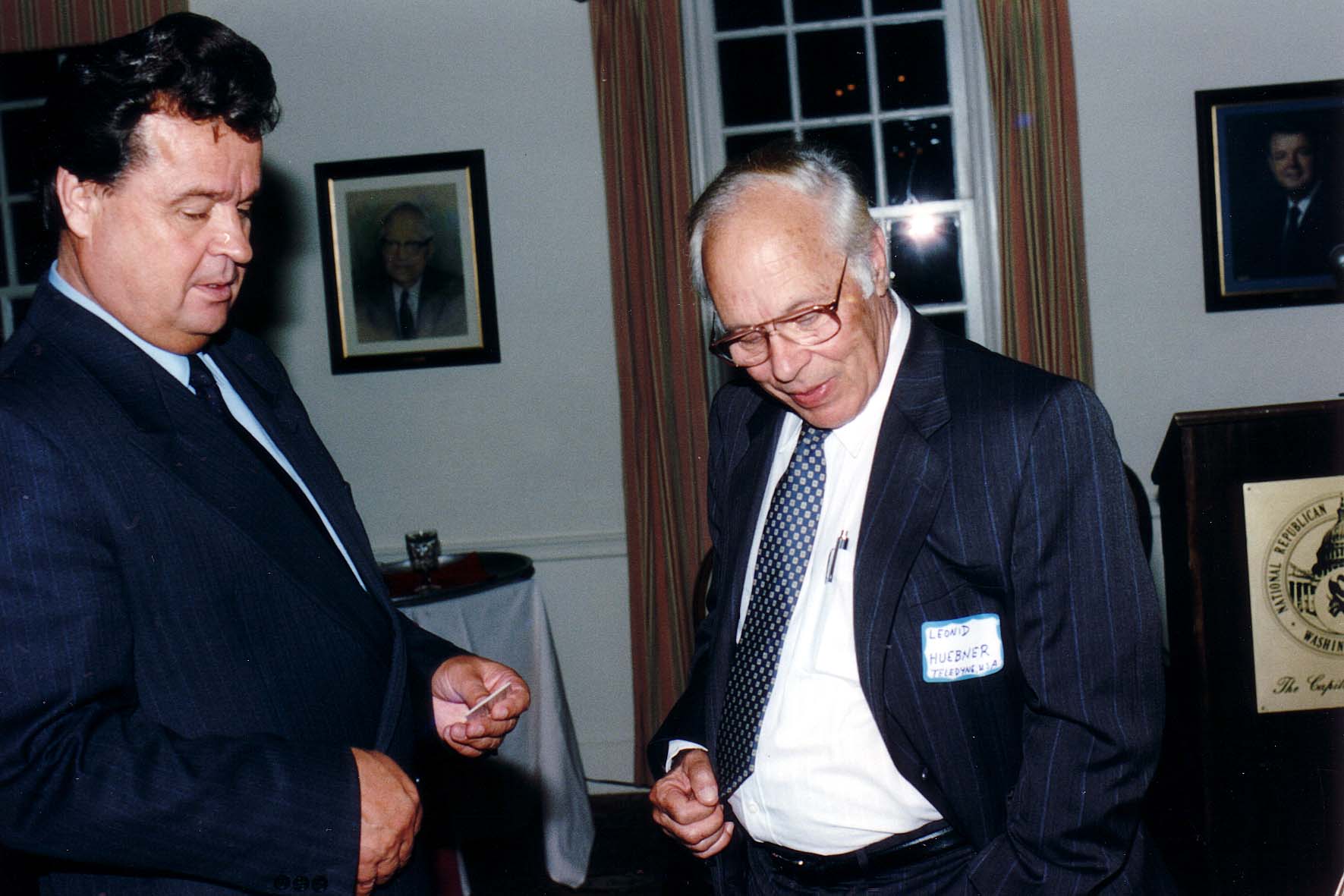 [Speaker Notes: TWG_Photo_1992_No_392__Chairman_of_Verkhovna_Rada_Ivan_Plyusch__Radiation_Chemist_Leonid_Huebner]